Neural Compression for sPHENIX TPC Data
By Yi Huang, Yihui Ren, Shinjae Yoo, Jin Huang
Speaker: Yi Huang
Oct. 16, 2024
The sPHENIX Experiment
2
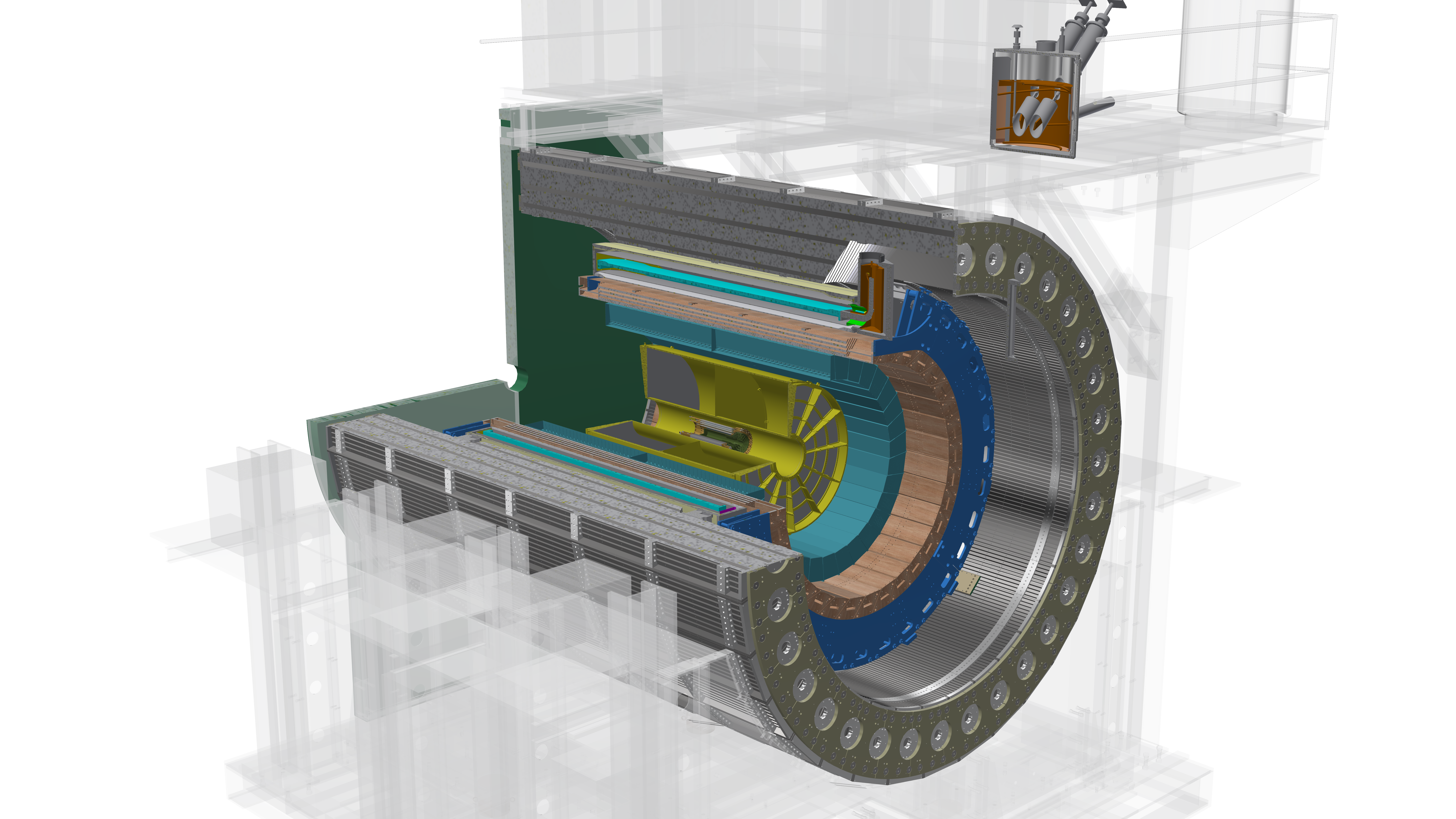 Detector model at sPHENIX
Calorimeters
Silicon Trackers
Time-projection Chamber
3
[Speaker Notes: sPHENIX is composed of 9 detectors at the Relativistic Heavy Ion Collider at BNL. From inside out, are the silicon trackers, the Time-projection Chamber which is the subject of our study and the calorimeters. Time-projection chamber is the major tracking device at sPHENIX and dominate the data volume.]
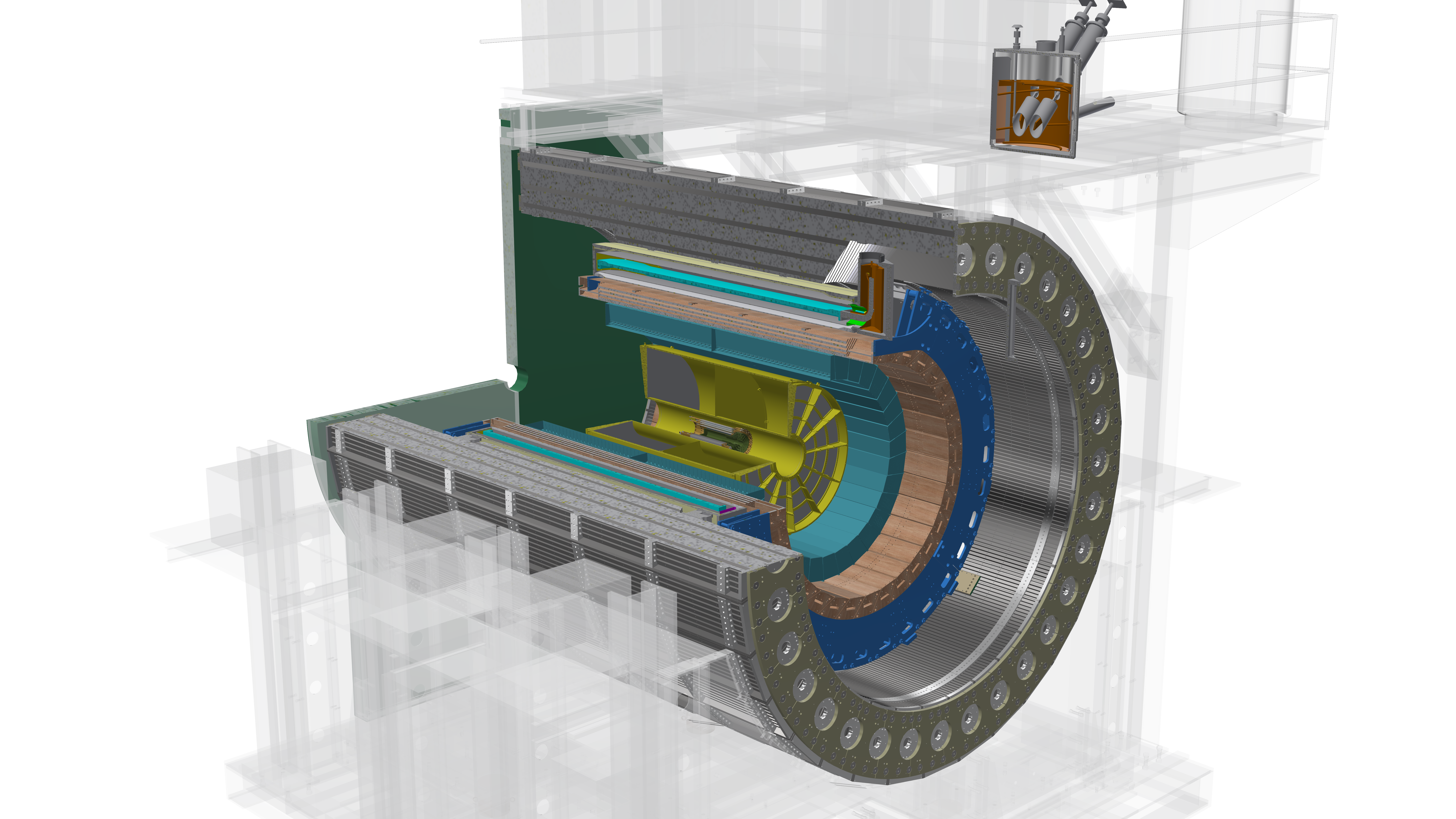 Time projection Chamber (TPC)
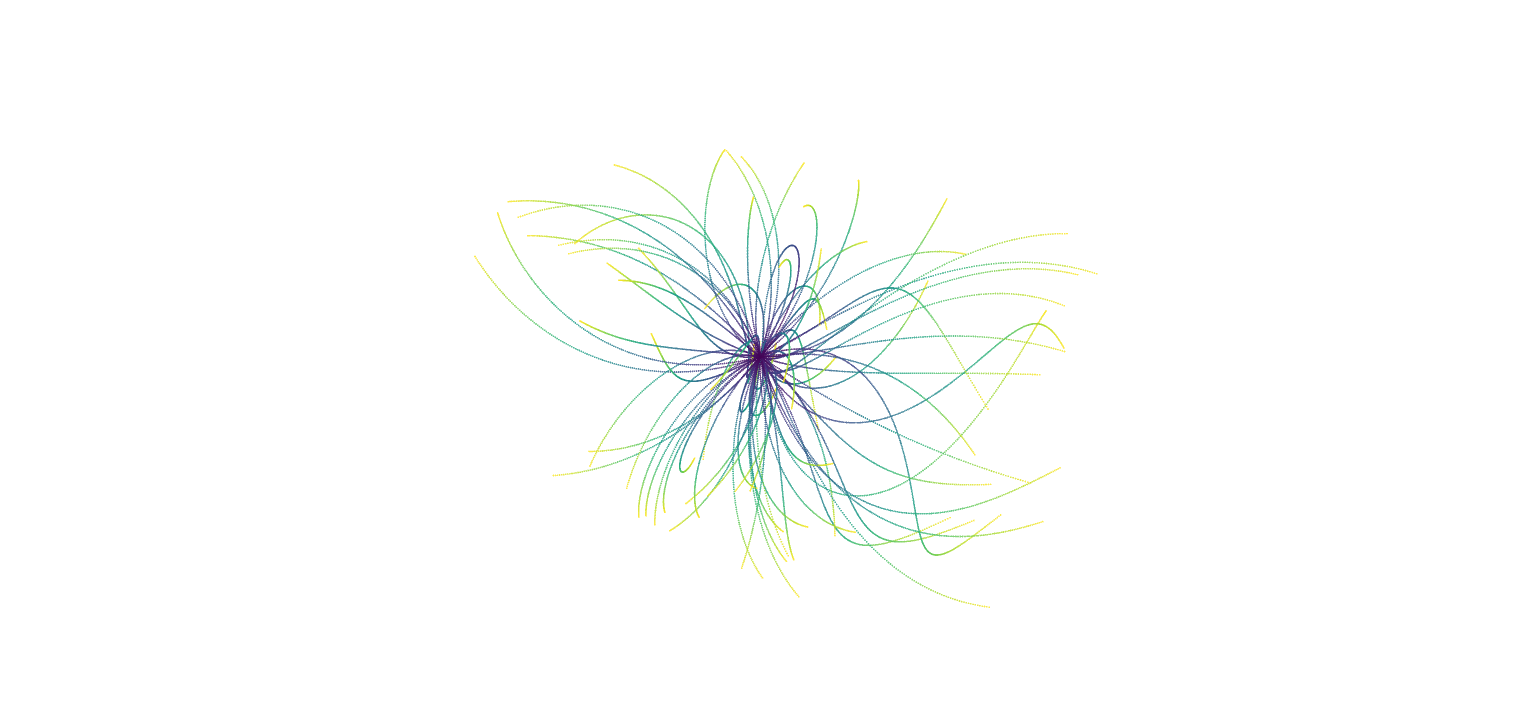 4
[Speaker Notes: Time projection chamber produce tracking data at extremely high data rate and we cannot save all the data produced to the permanent storage for future study. The currently solution is to use a trigger system to select collision most valuable events and discard the remaining. However, as we move gradually to streaming data intake, we want to see whether we develop fast compression algorithm based on deep neural network to make saving all data possible.]
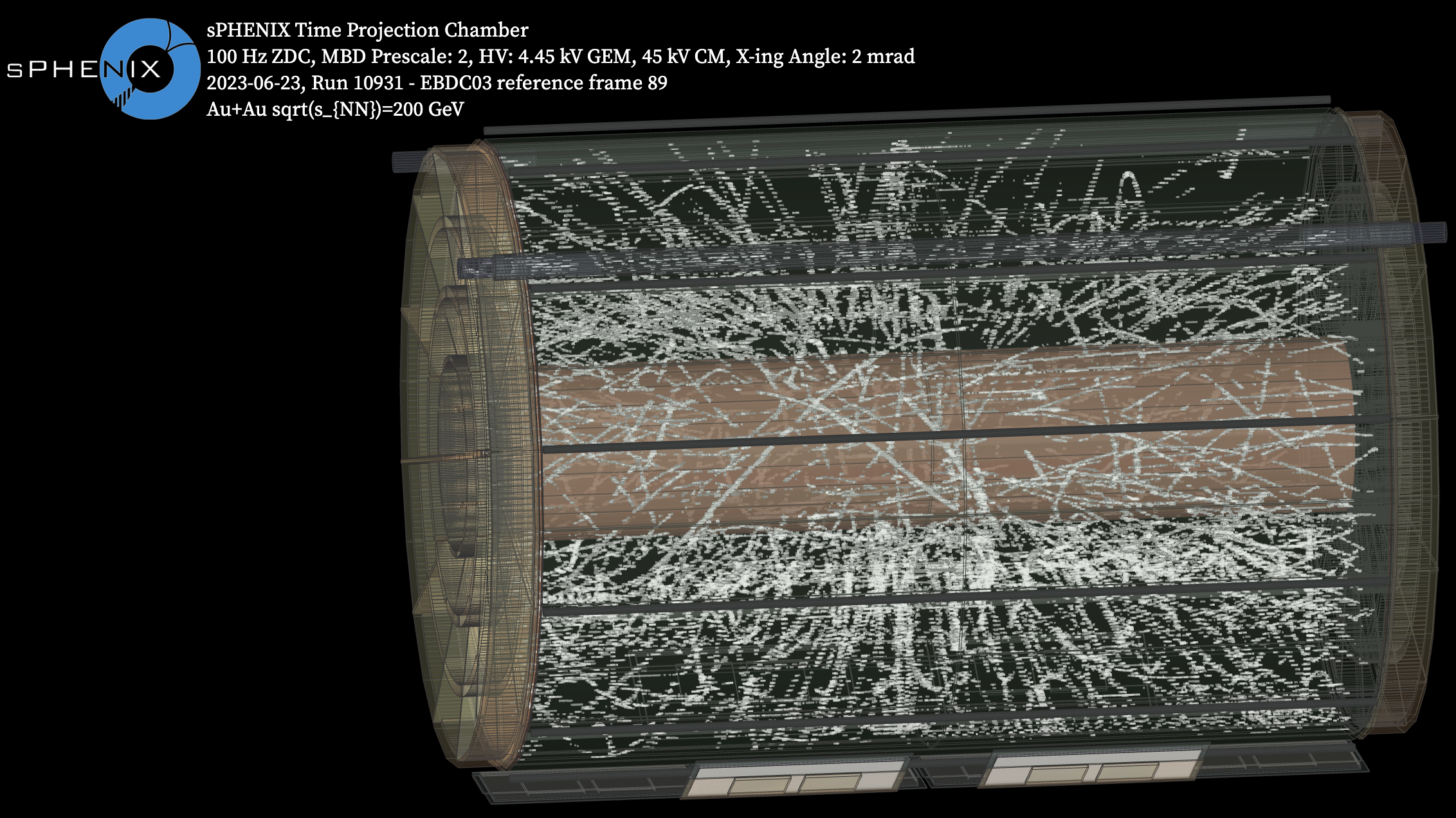 5
TPC Data
The challenge of sparse data
6
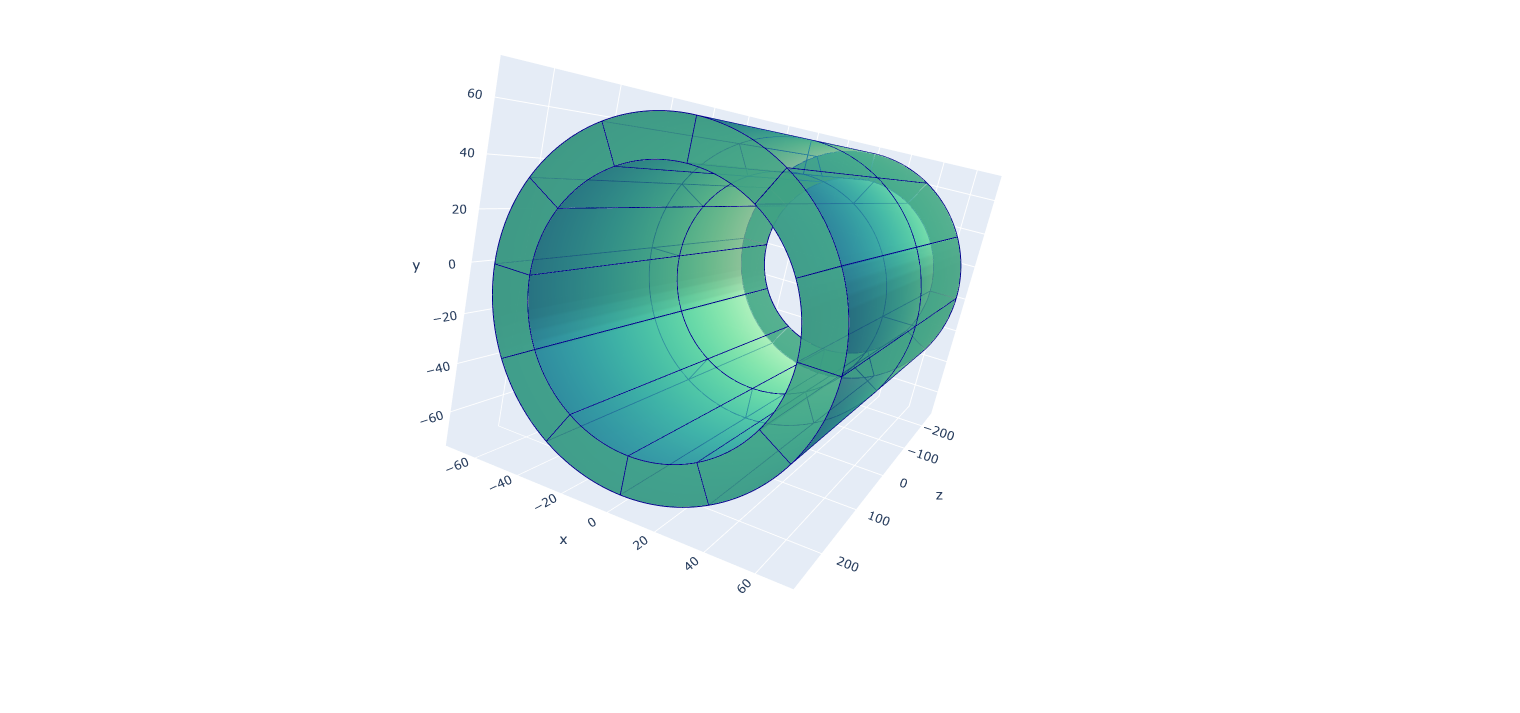 In this study, we are going to focus on the outer layer group:

16 layers along the radial direction
2304 columns of sensor nodes along the azimuth direction
498 rows along the beam direction

Subdivided into 24 TPC wedges of shape (16, 192, 249)
7
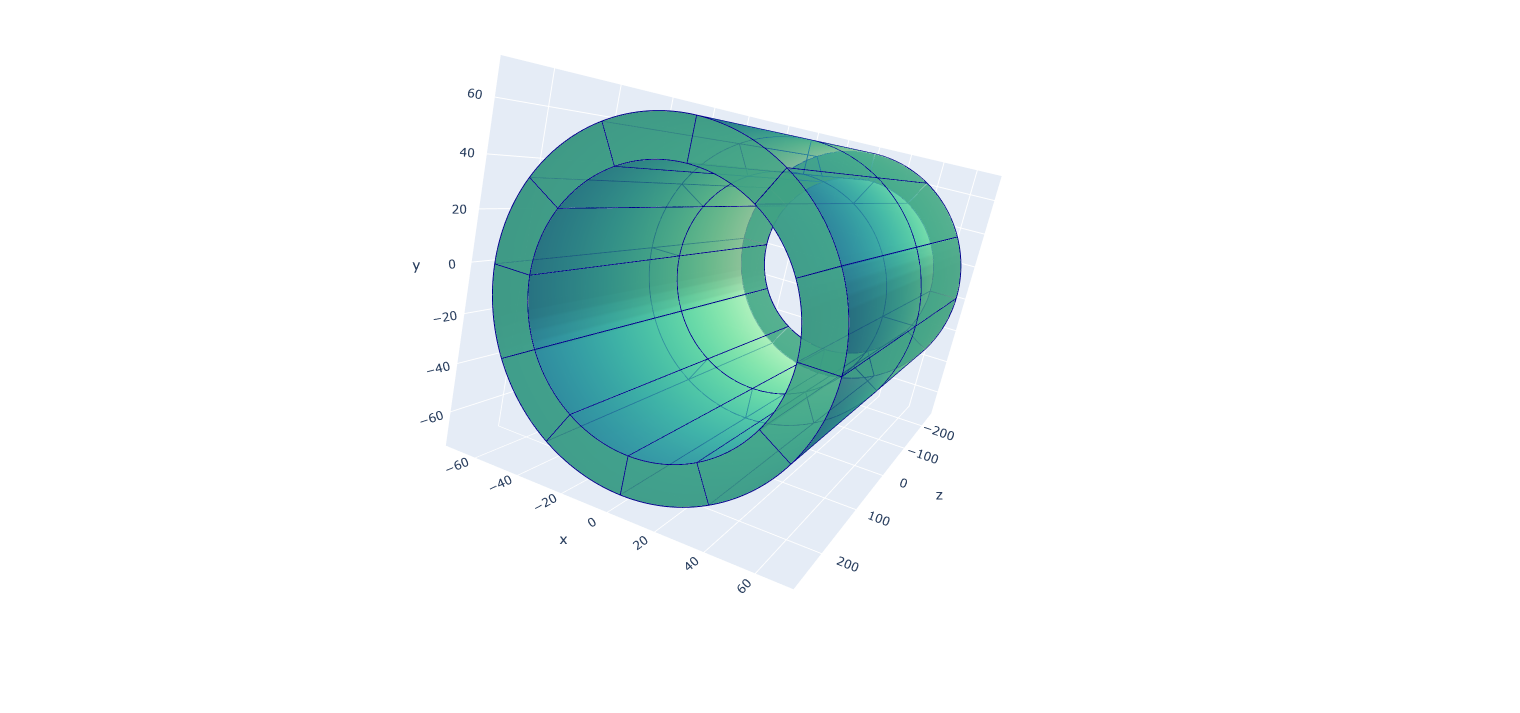 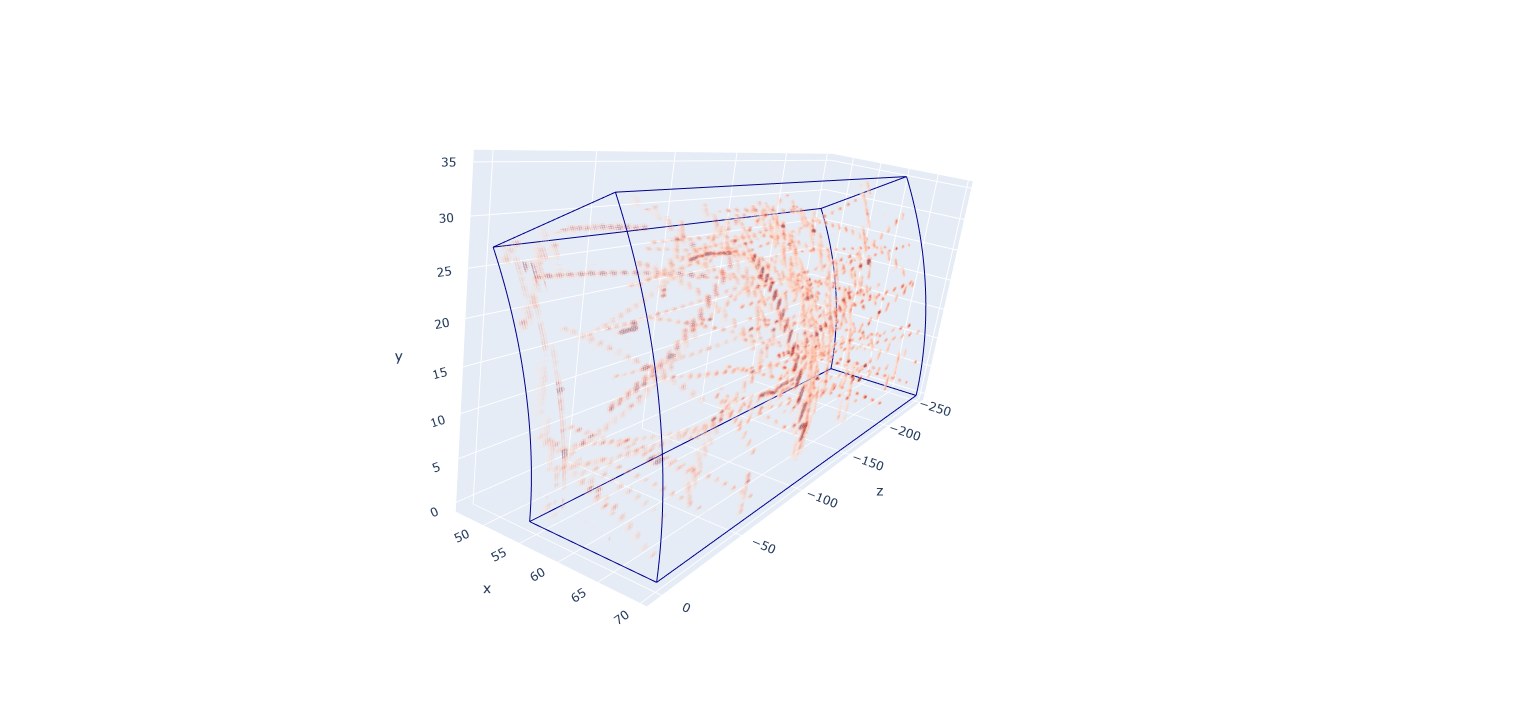 TPC wedges of shape (16, 192, 249)
Input to the neural compression algorithm
Fig. Log scale ADC value in a TPC wedge
8
Discontinuous, bi-modal distribution
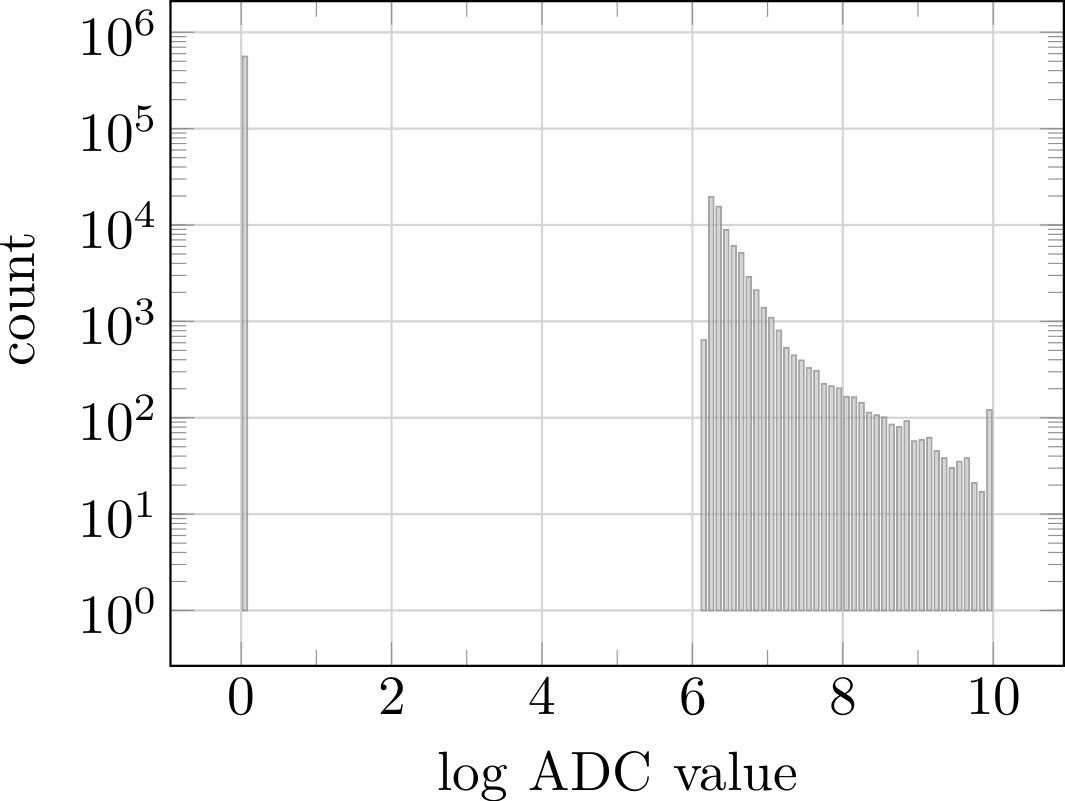 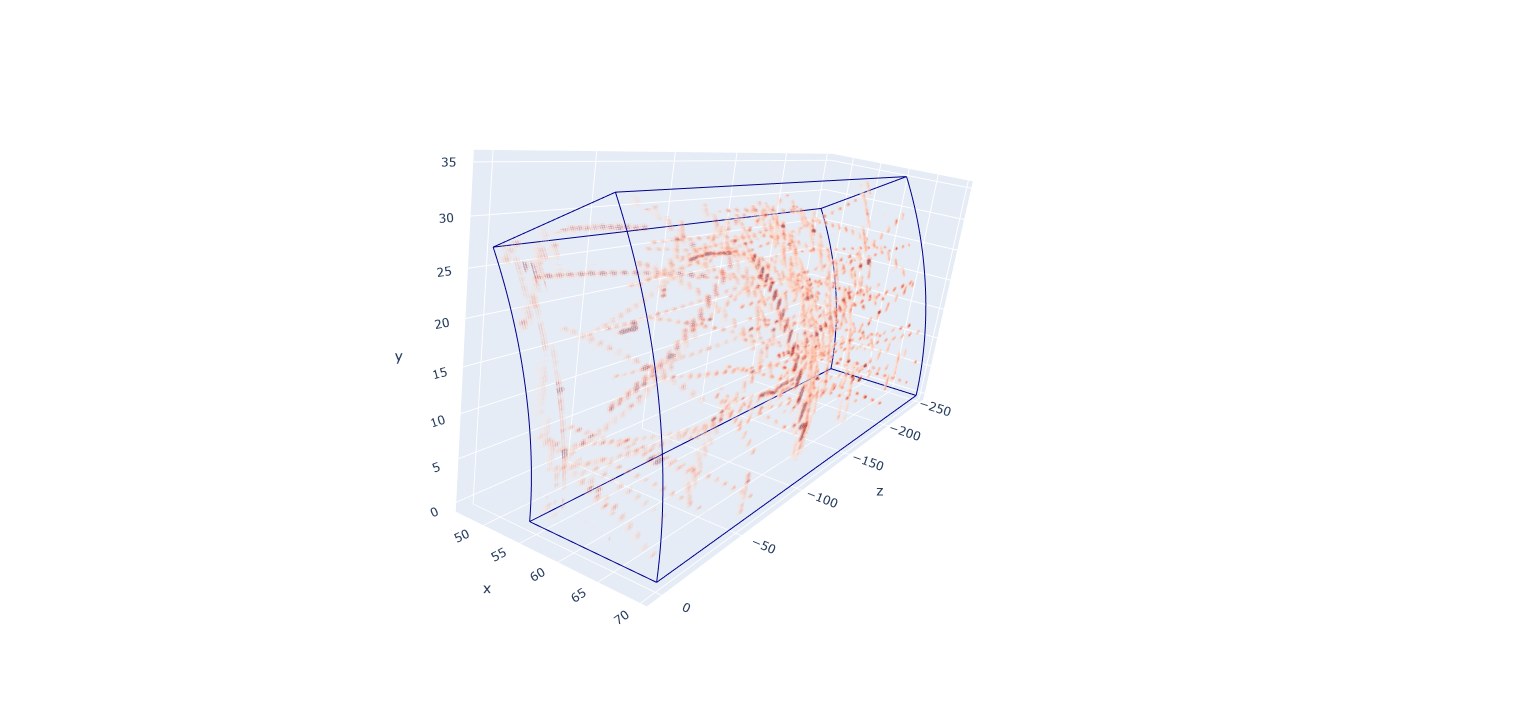 9
Neural Compression, stage 1
Design neural compressor for discontinuous distribution
10
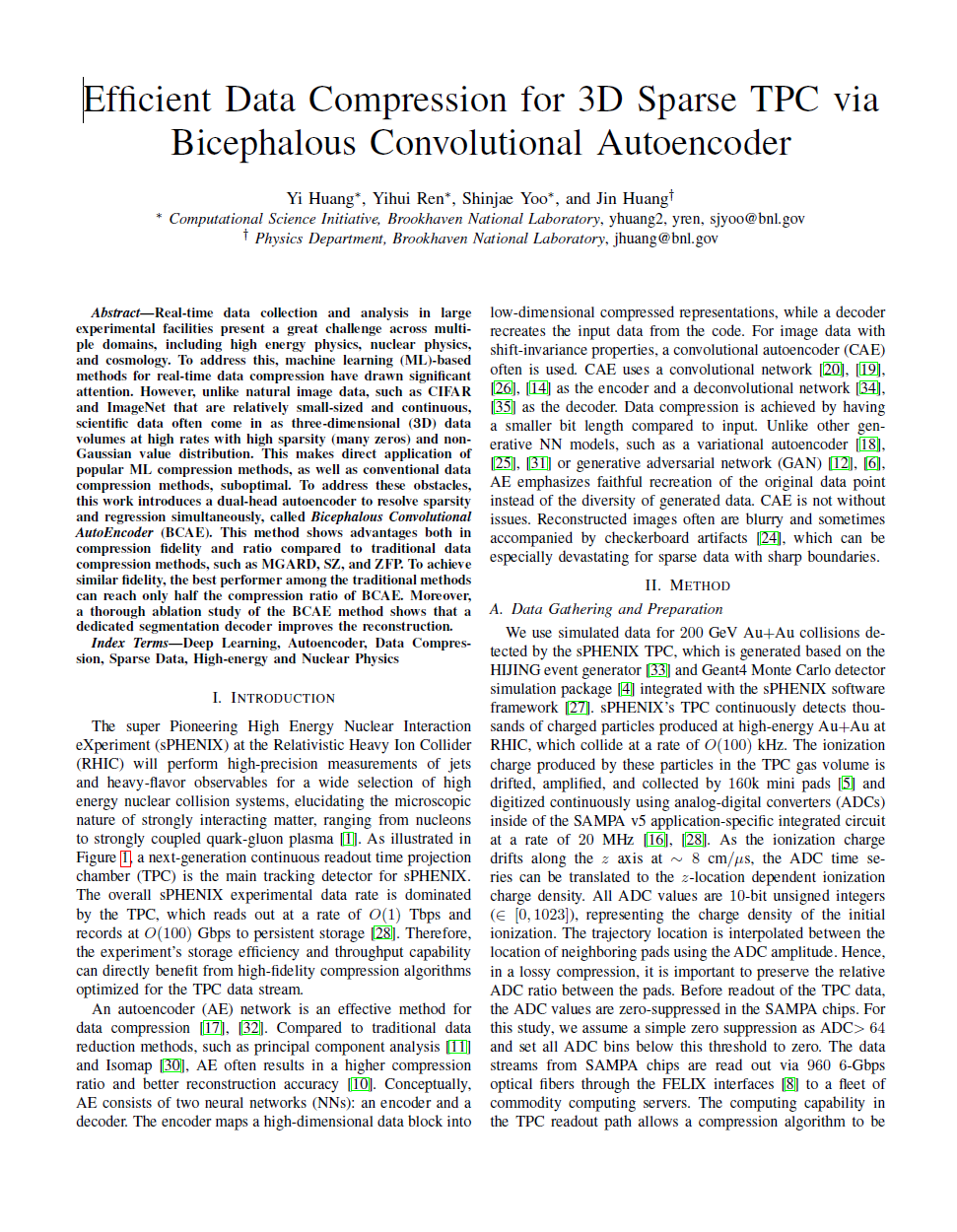 BCAE
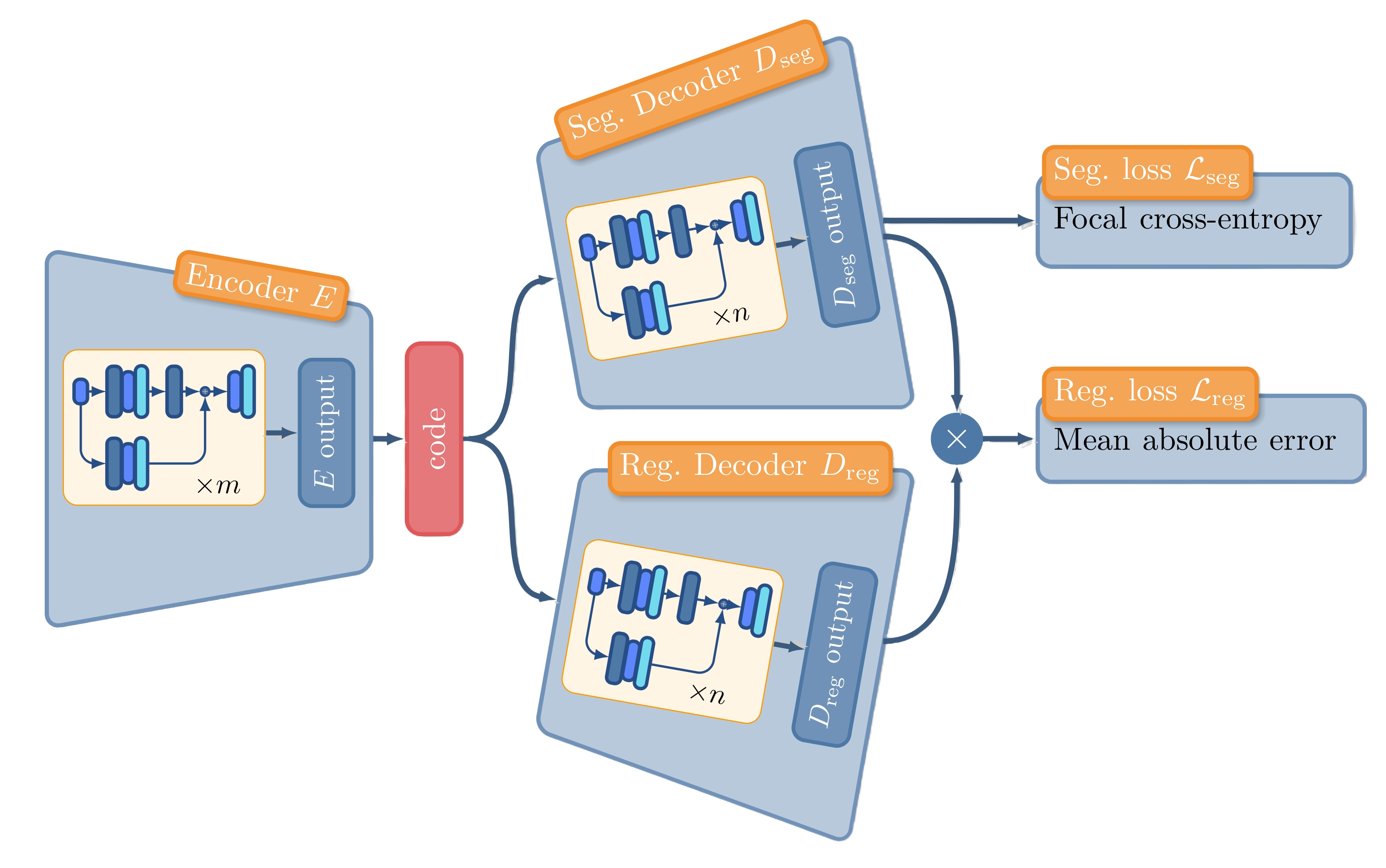 https://arxiv.org/pdf/2111.05423.pdf
11
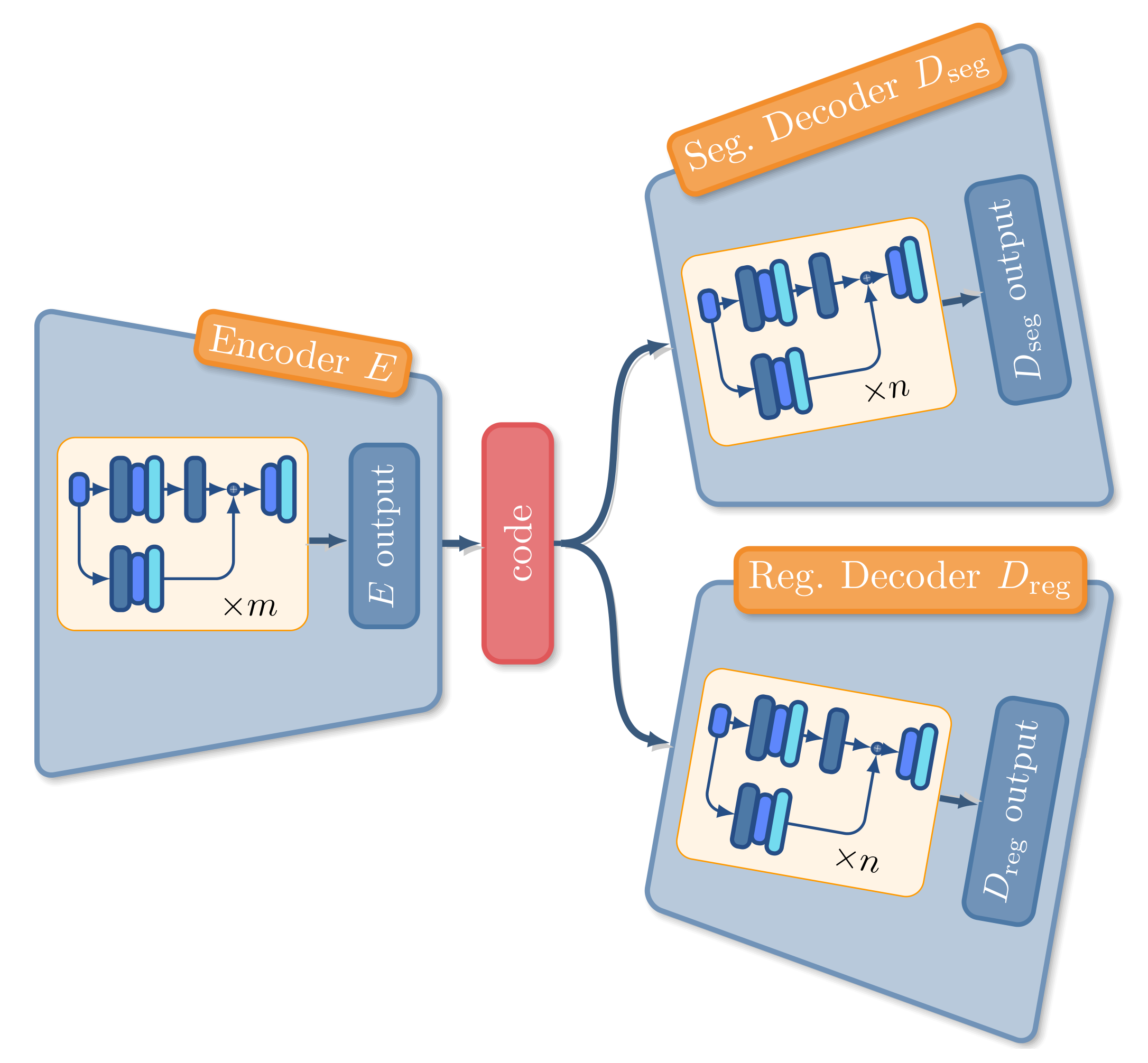 Segmentation output (mask)
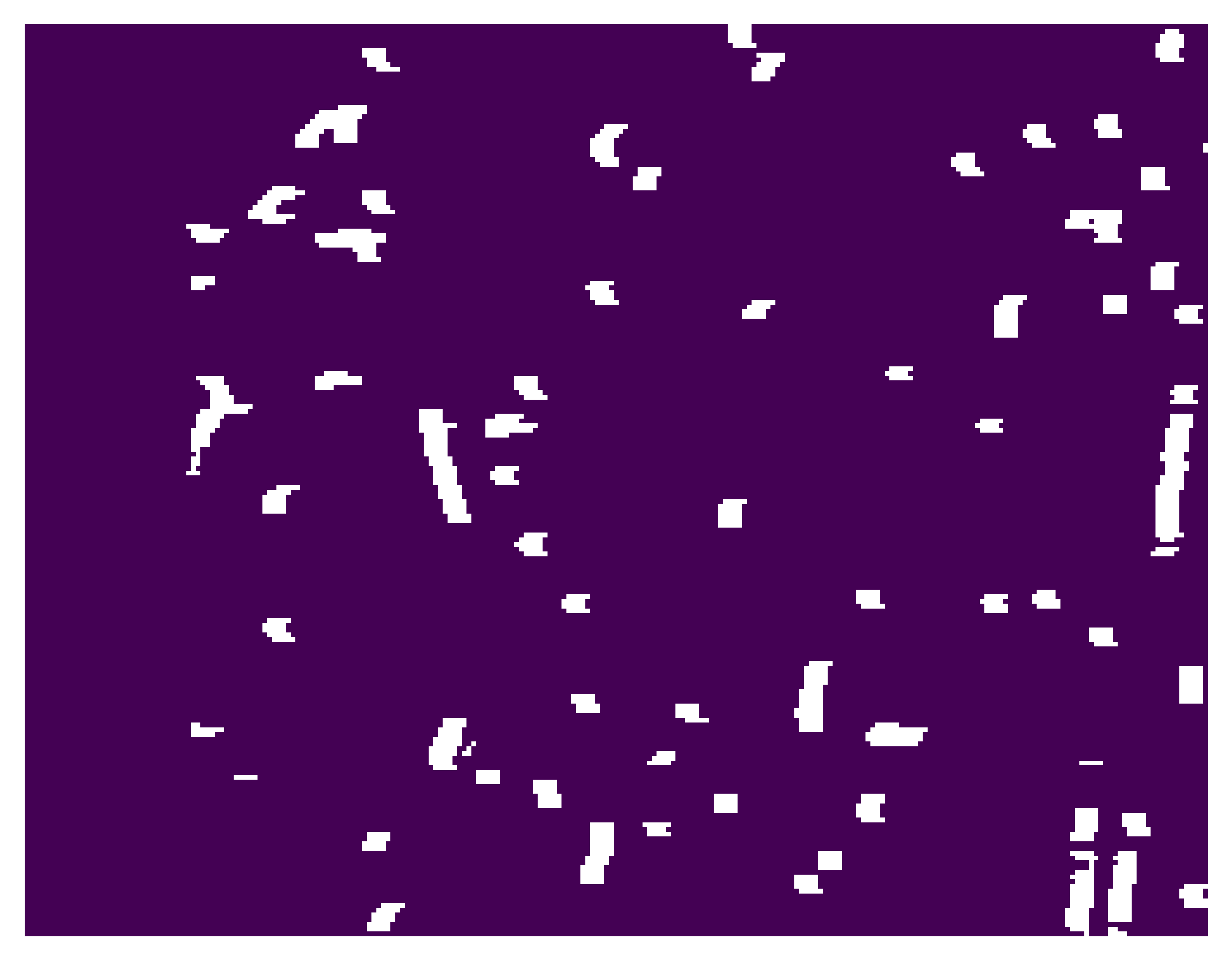 input
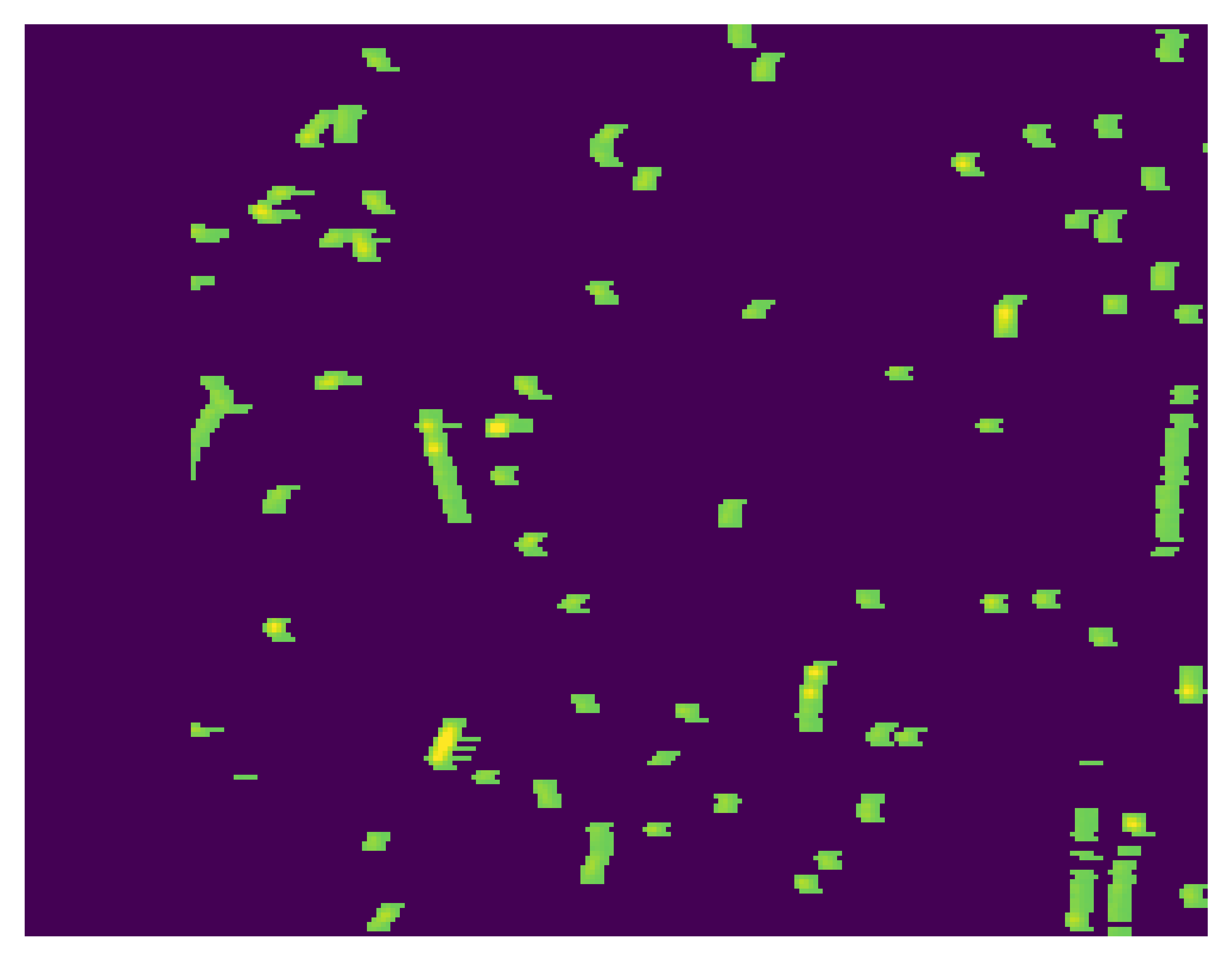 Regression output
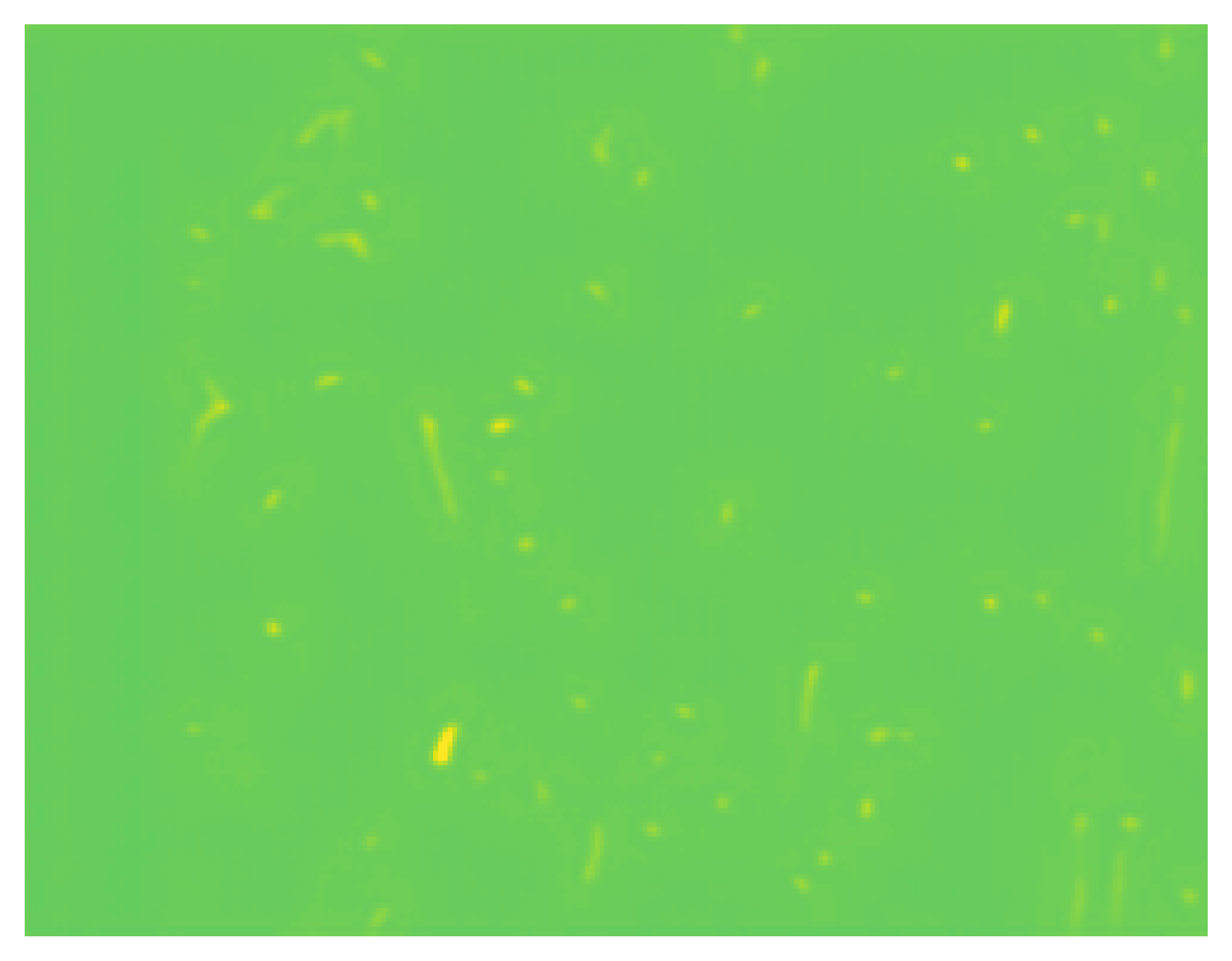 Permanent storage
12
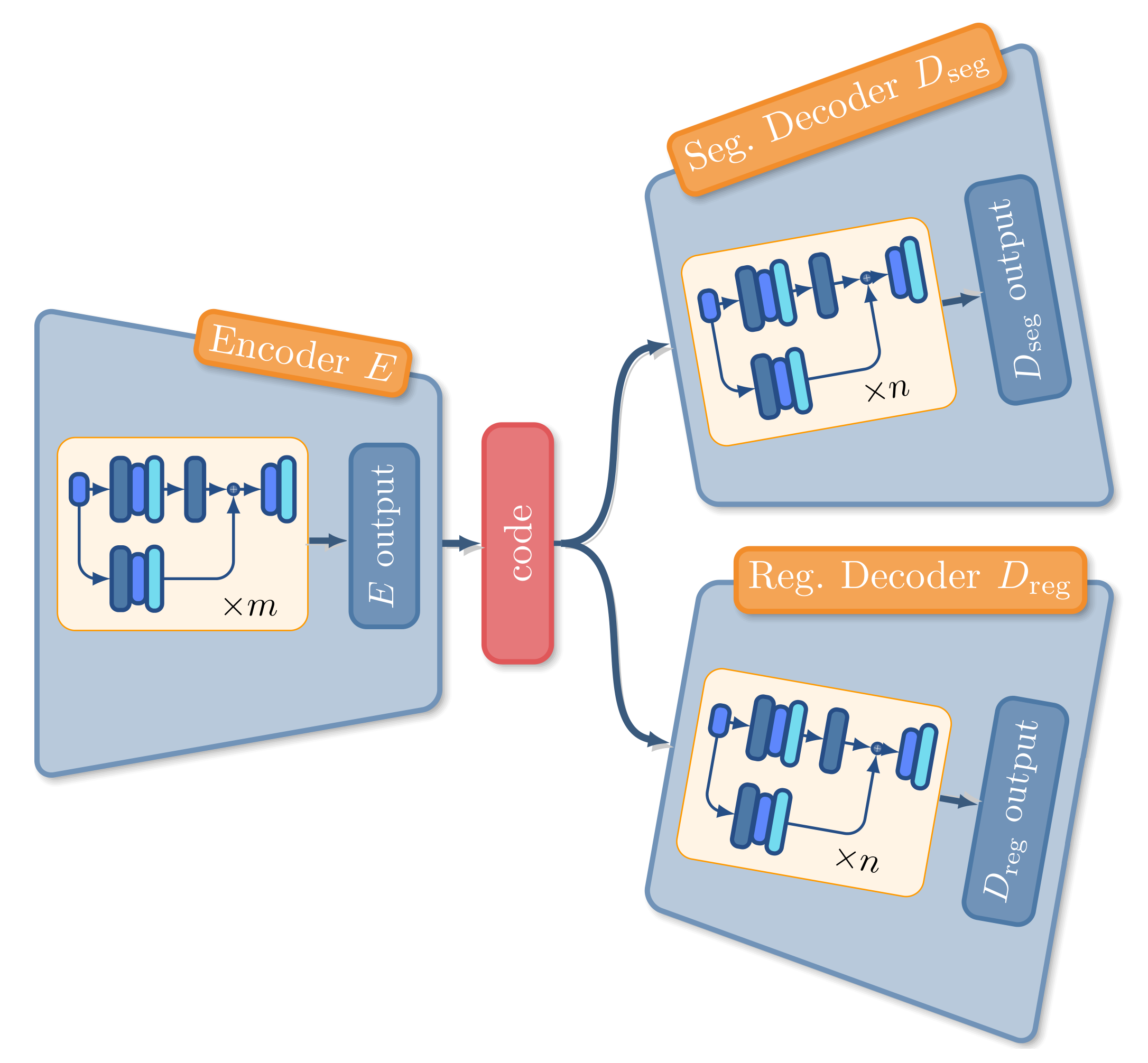 Segmentation output (mask)
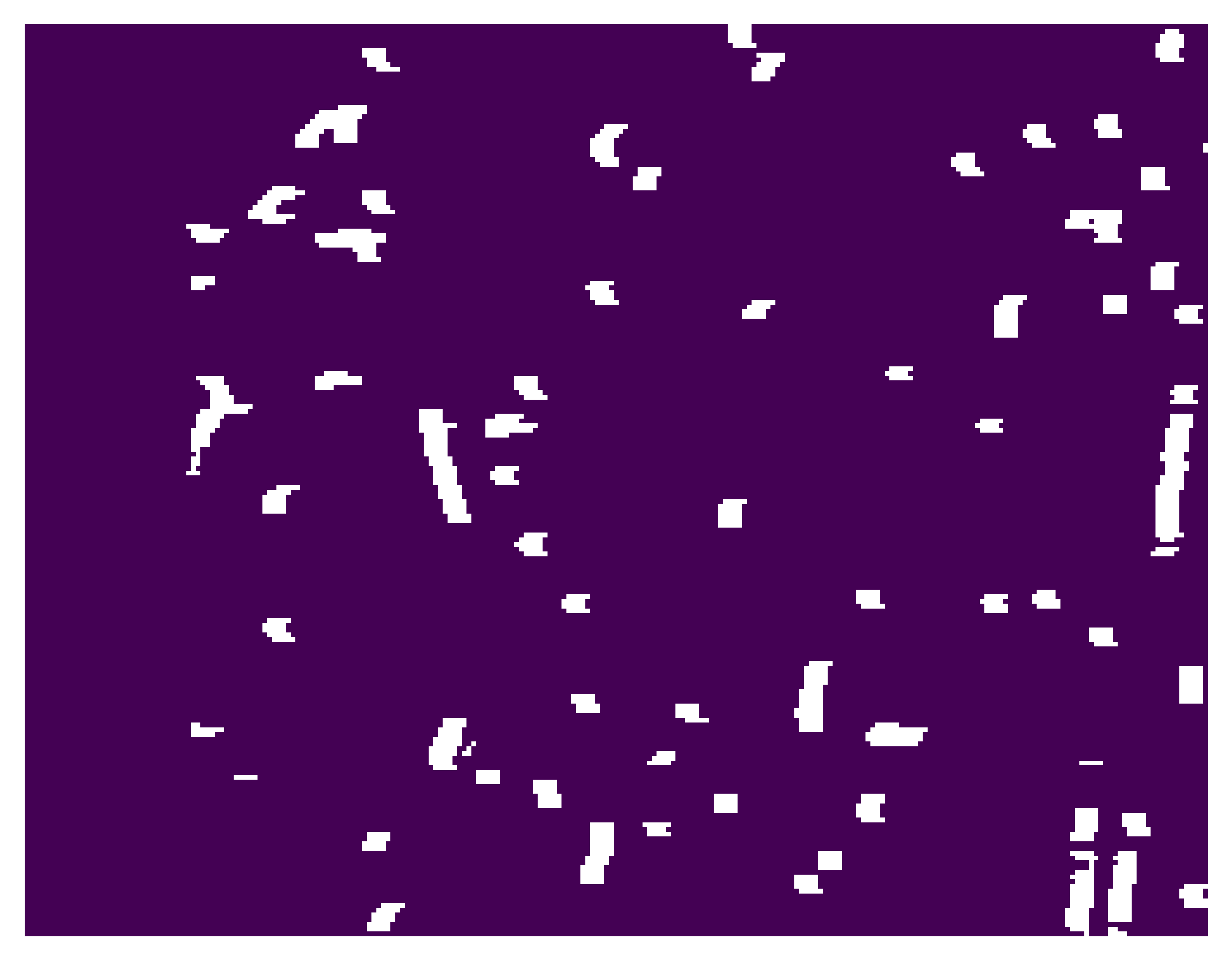 input
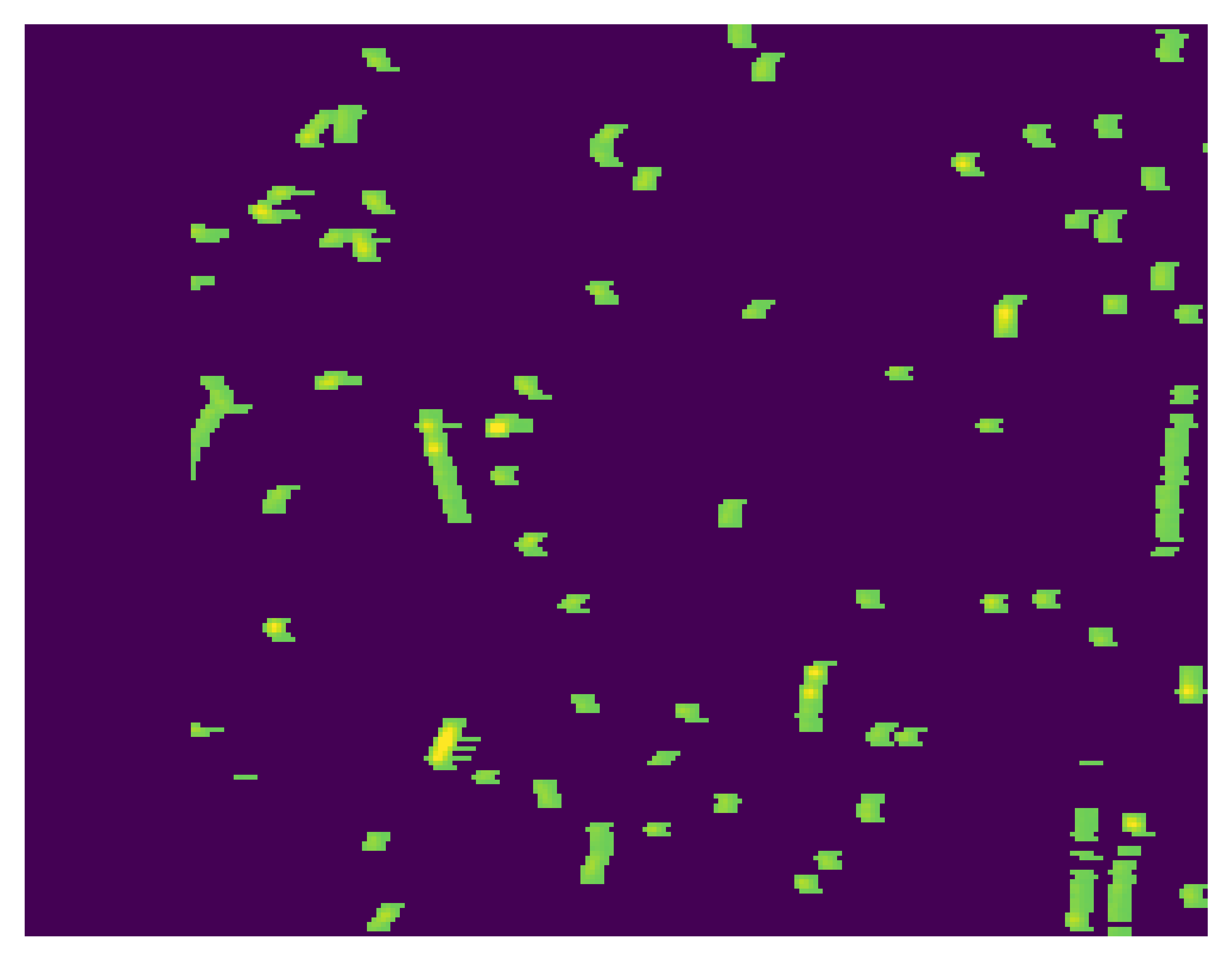 Regression output
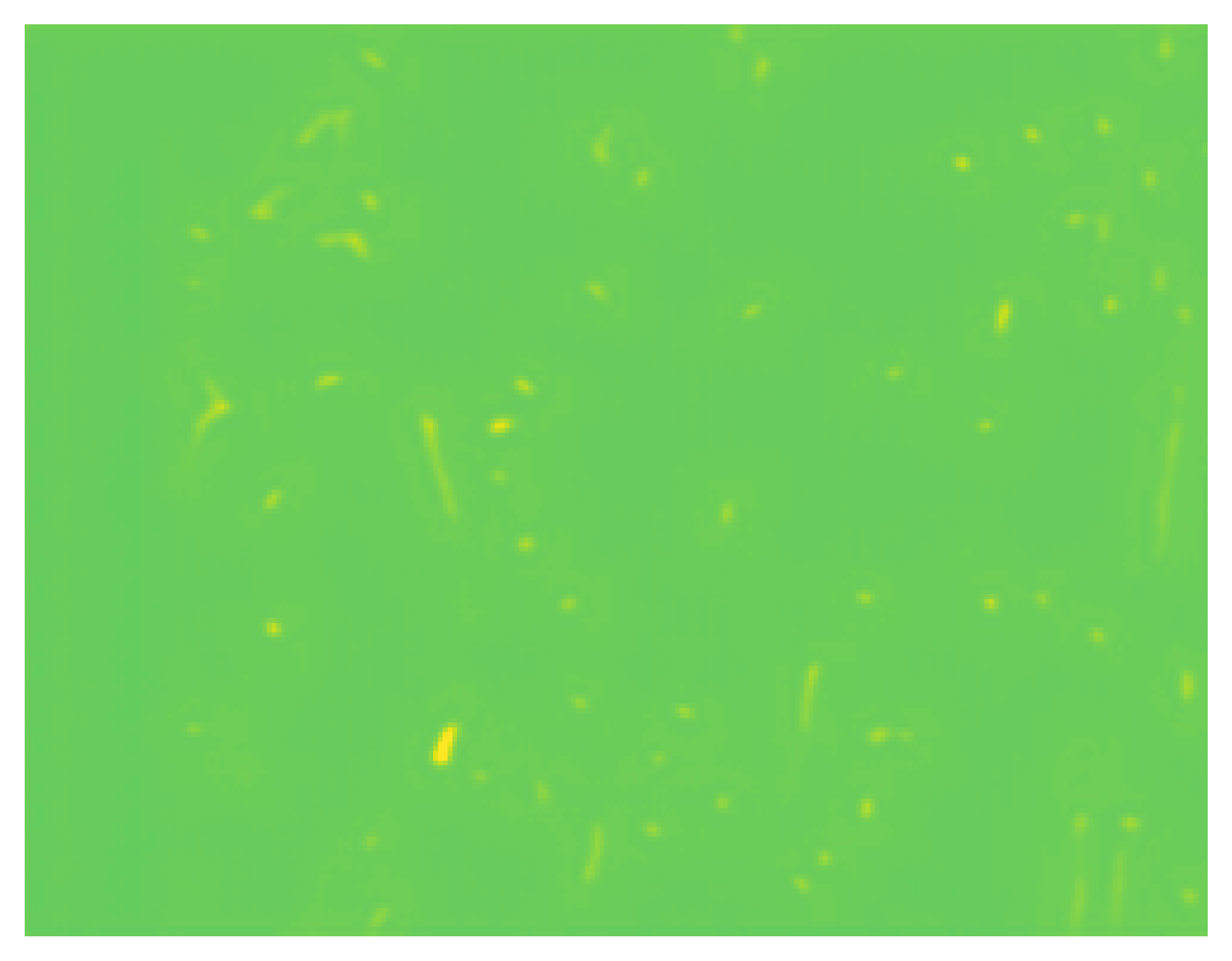 Permanent storage
13
input
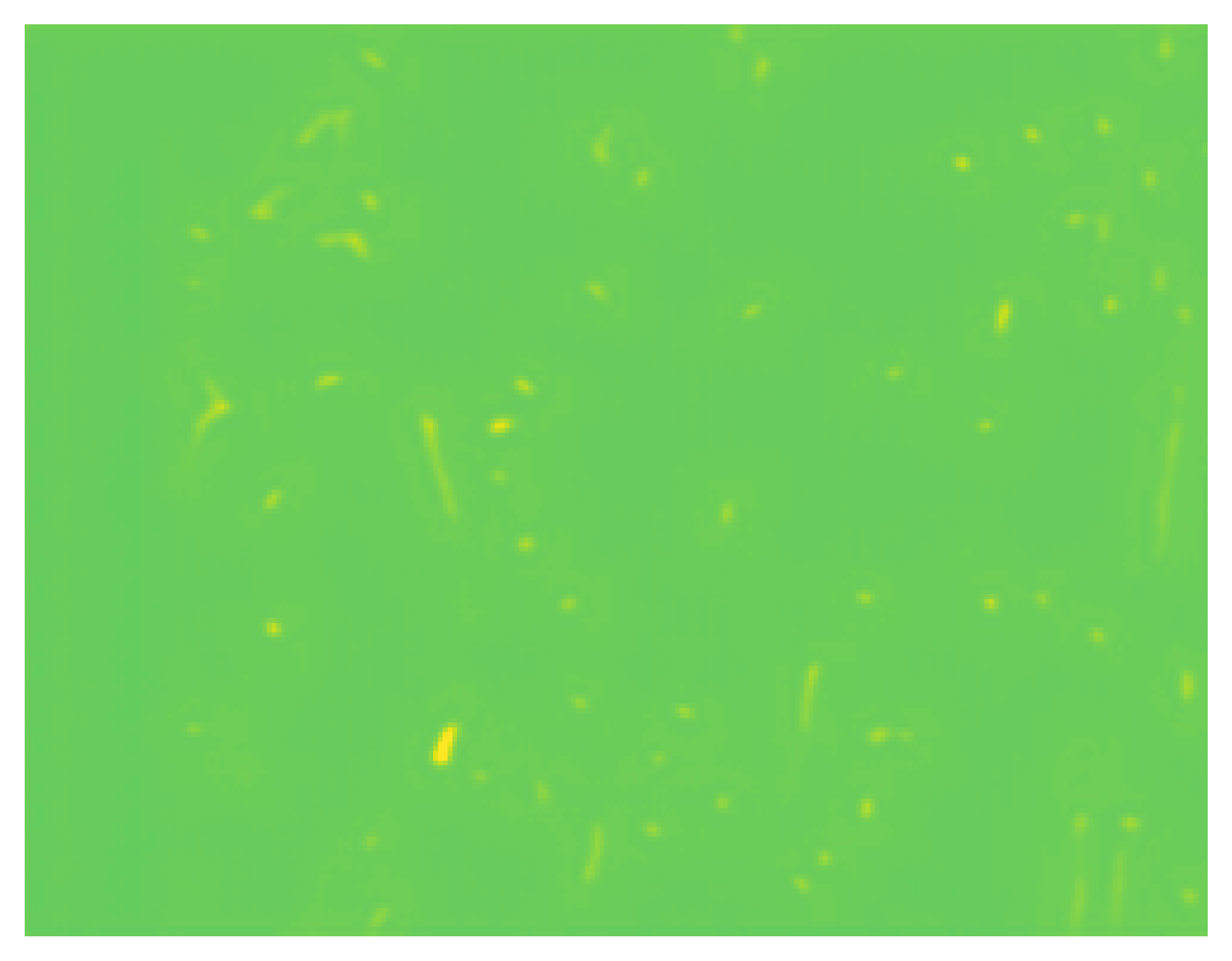 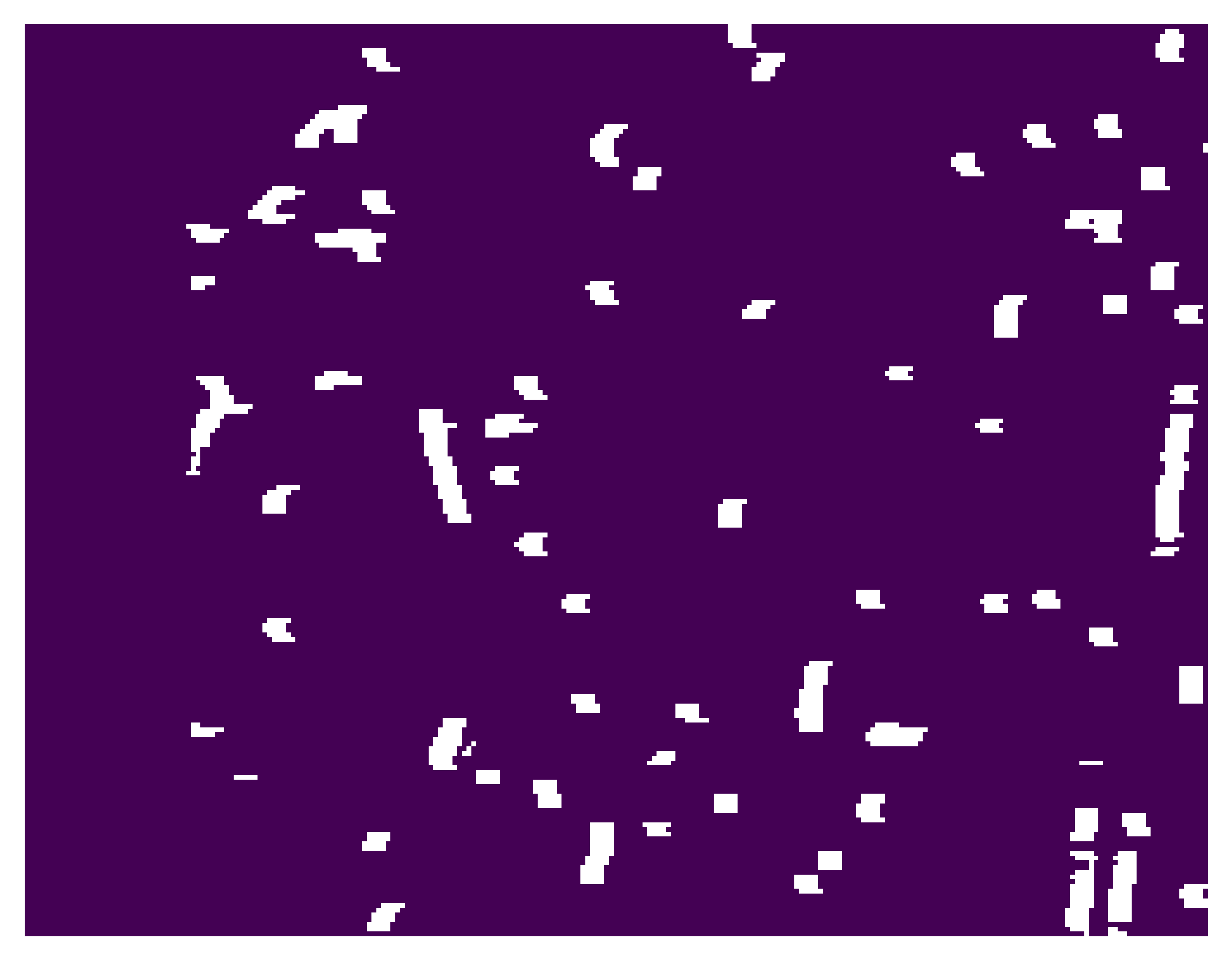 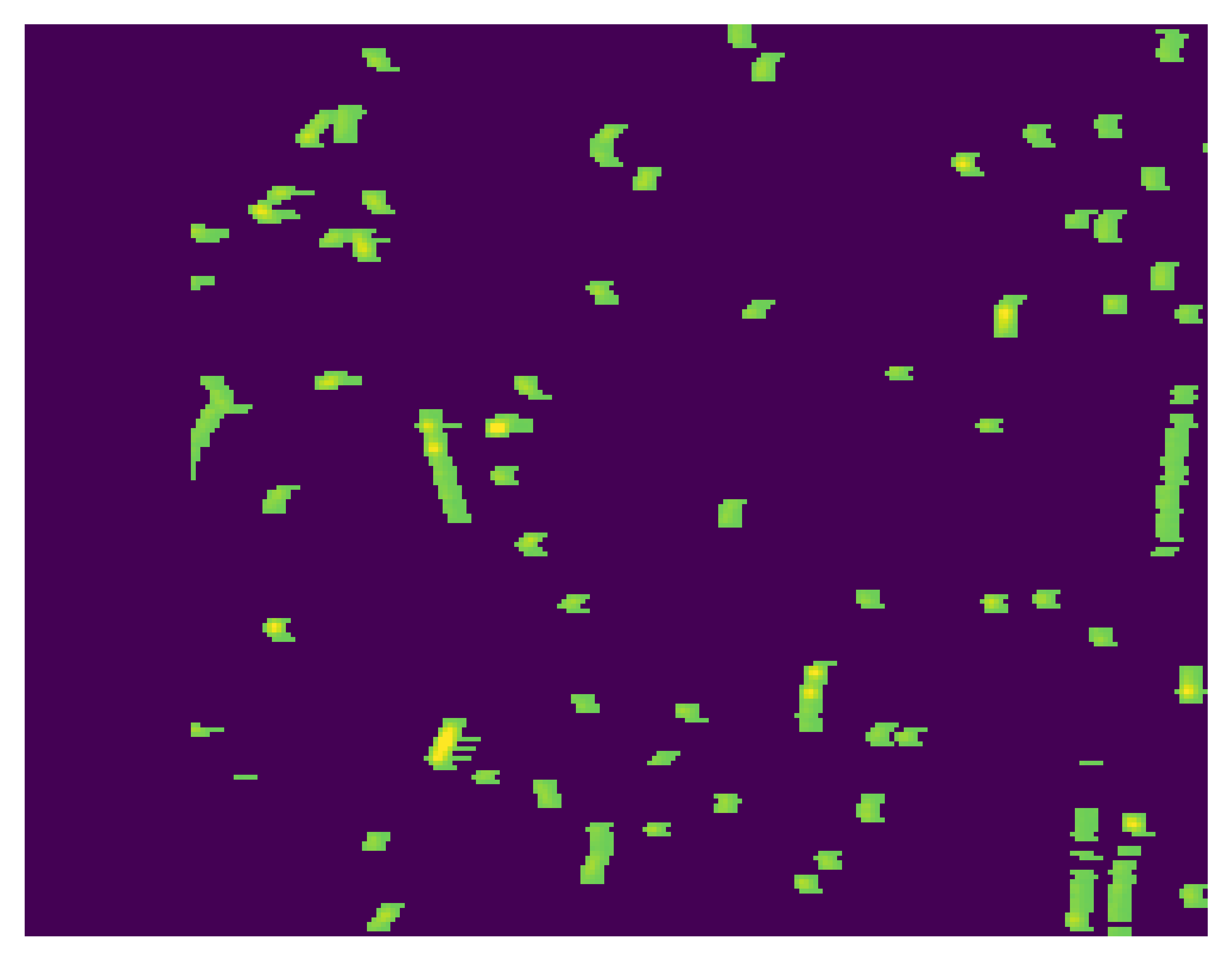 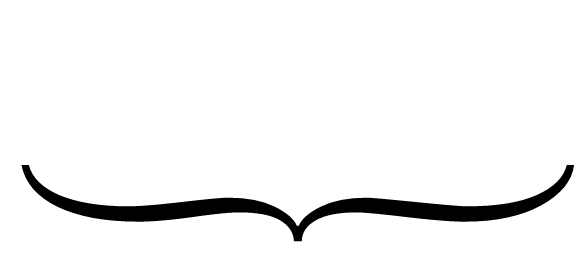 Regression loss
14
mask
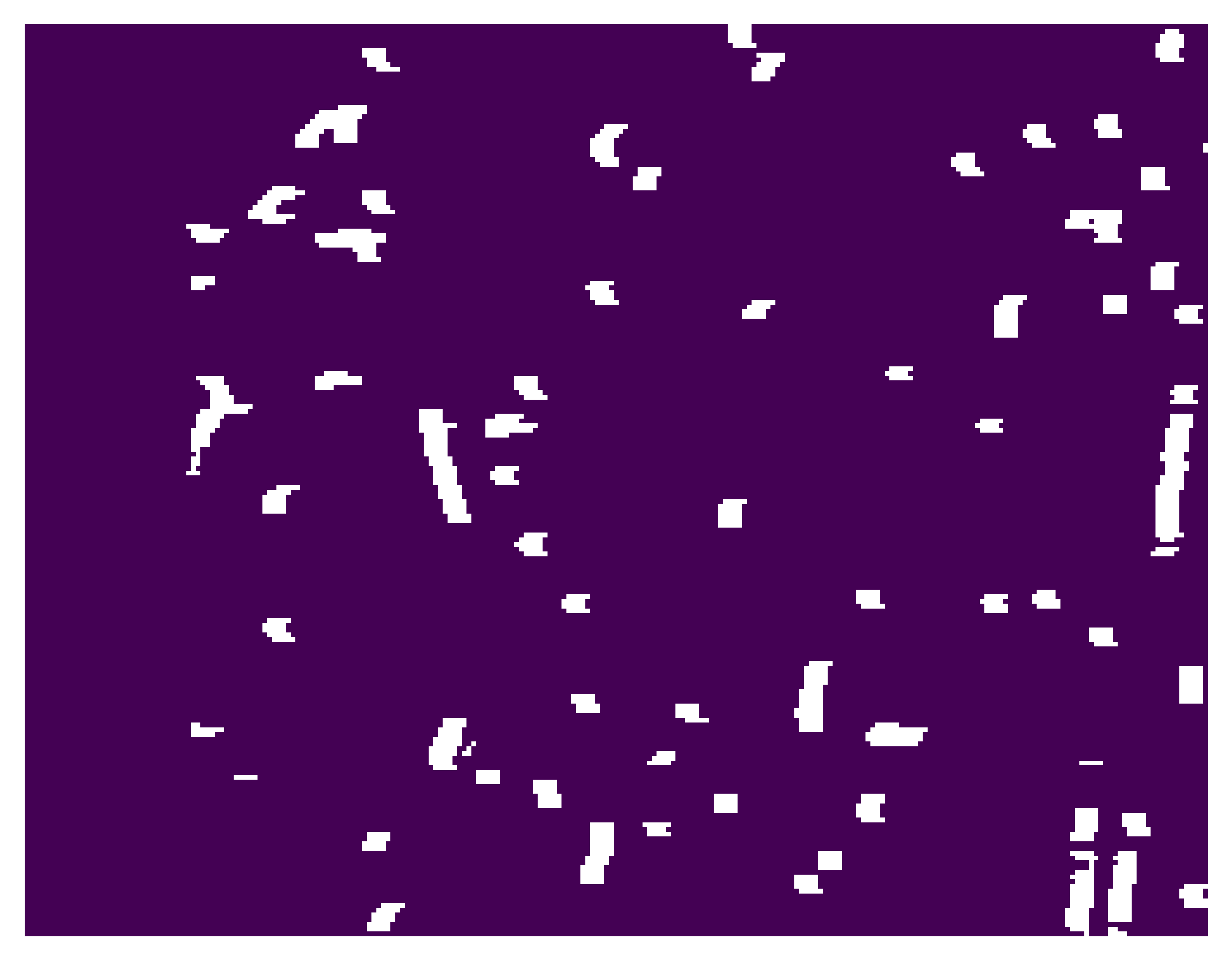 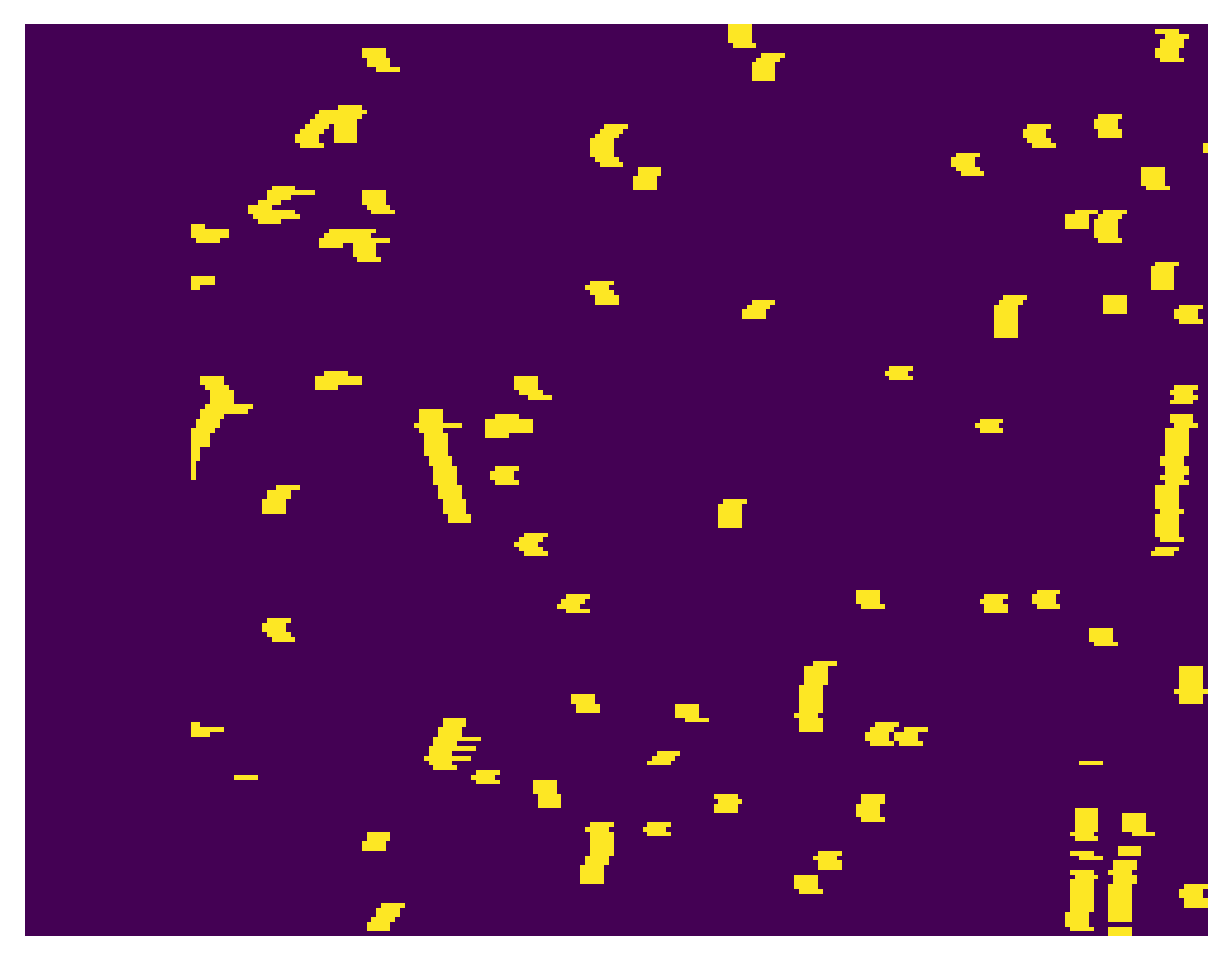 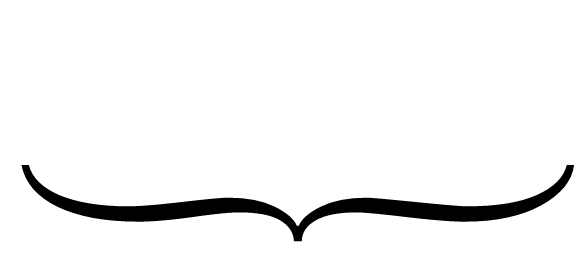 Classification loss
15
Performance of BCAE comparing to off-the-shelf lossy compression algorithms
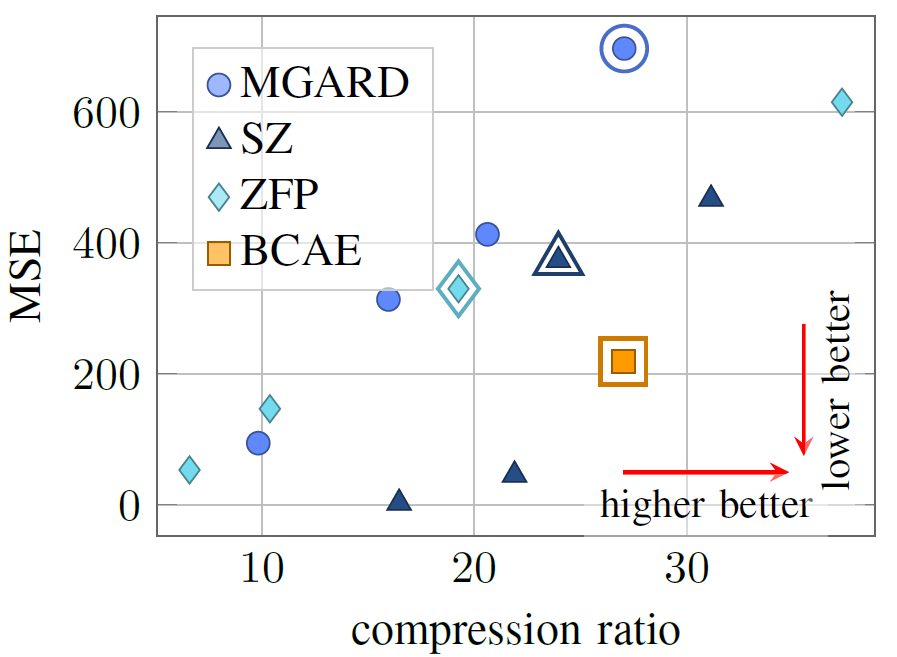 16
Neural Compression, stage 2
Aiming for higher throughput
17
Use 2D Convolution to make BCAE Faster
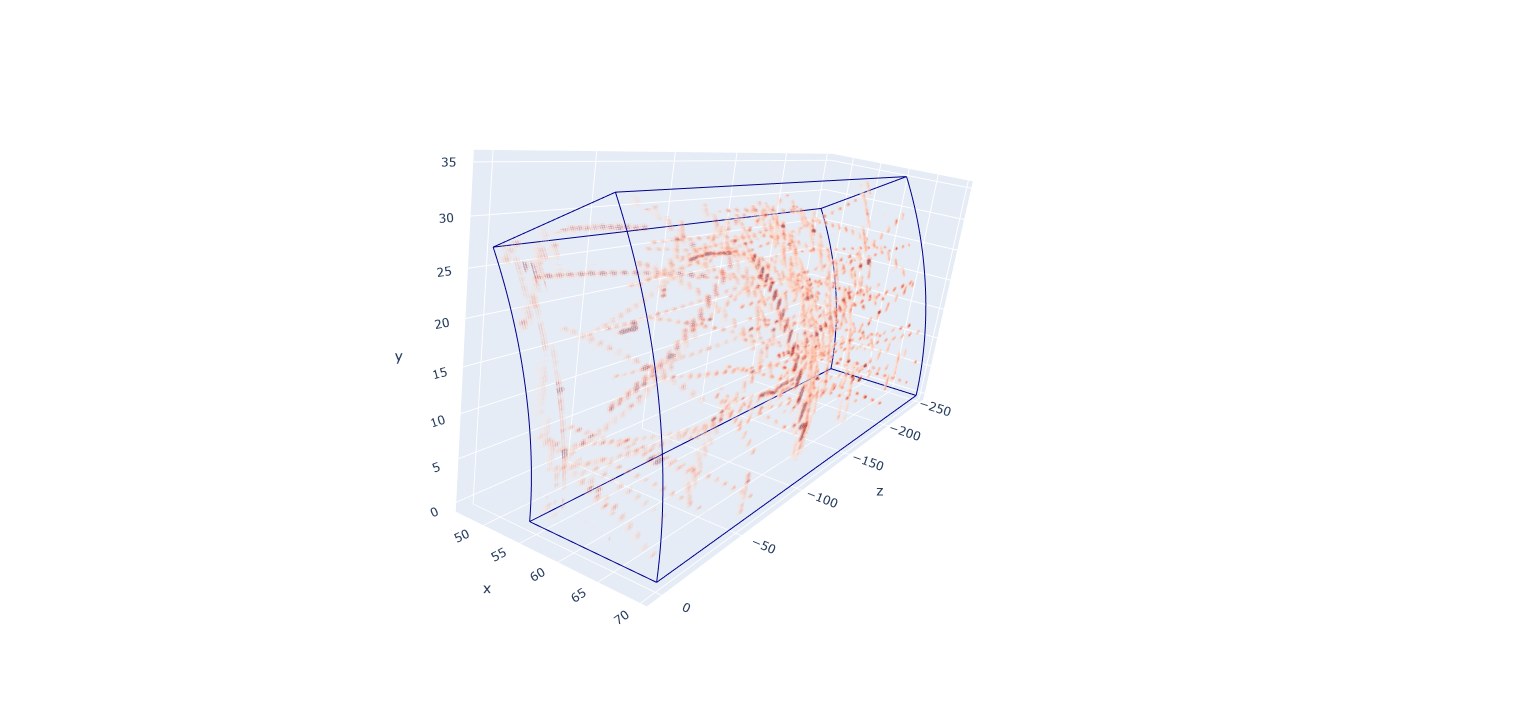 The TPC wedge data has shape (16, 192, 249). 
Comparing to the azimuth and horizontal direction, the radial dimension is thin. 
We can treat the radial dimension as the feature dimension and use 2D convolutions
16 layers
18
Throughput comparisontwo computing modes
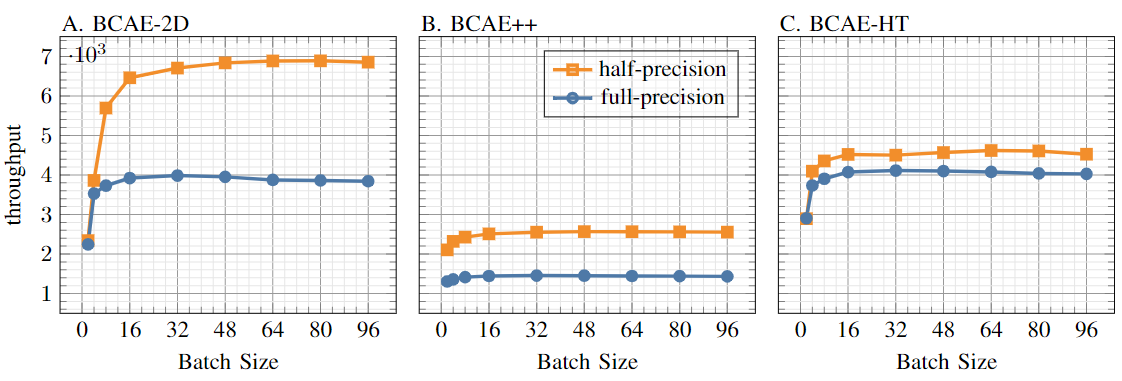 19
Performance comparison
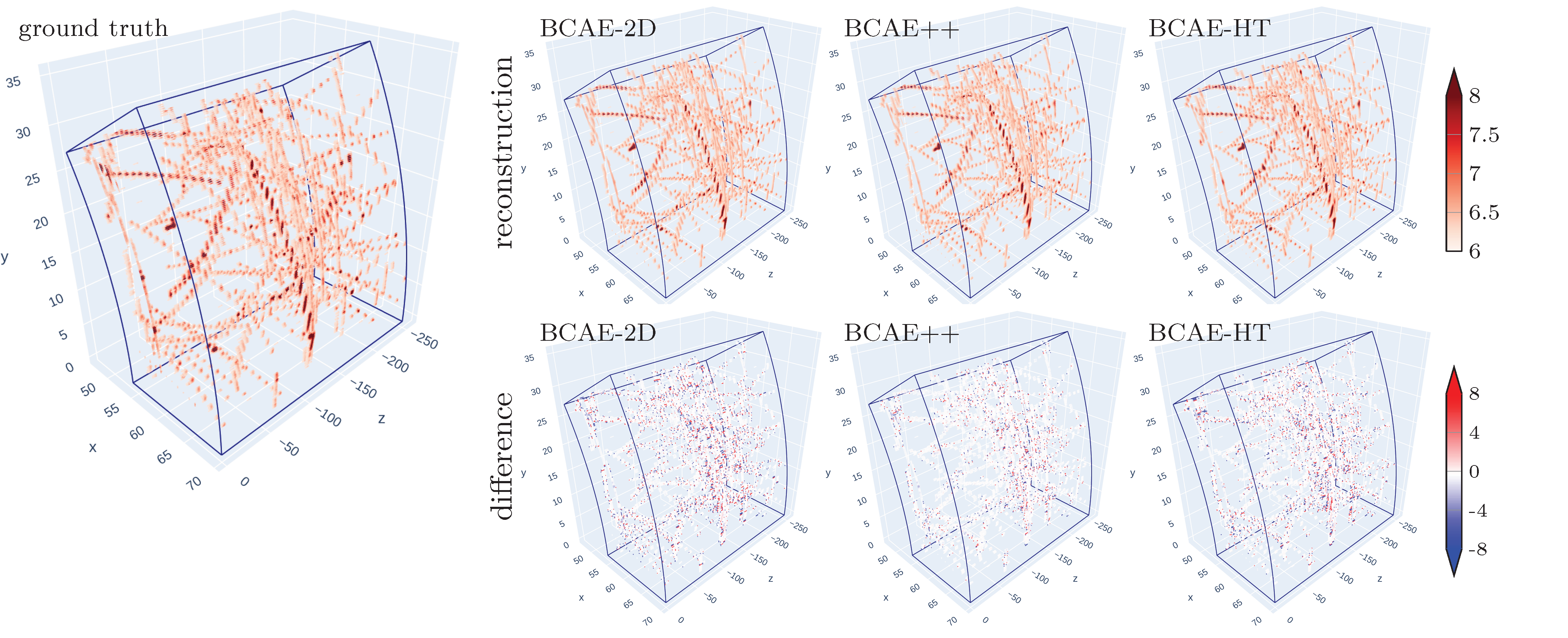 20
Neural Compression, stage 3
Can sparsity be a bless?
21
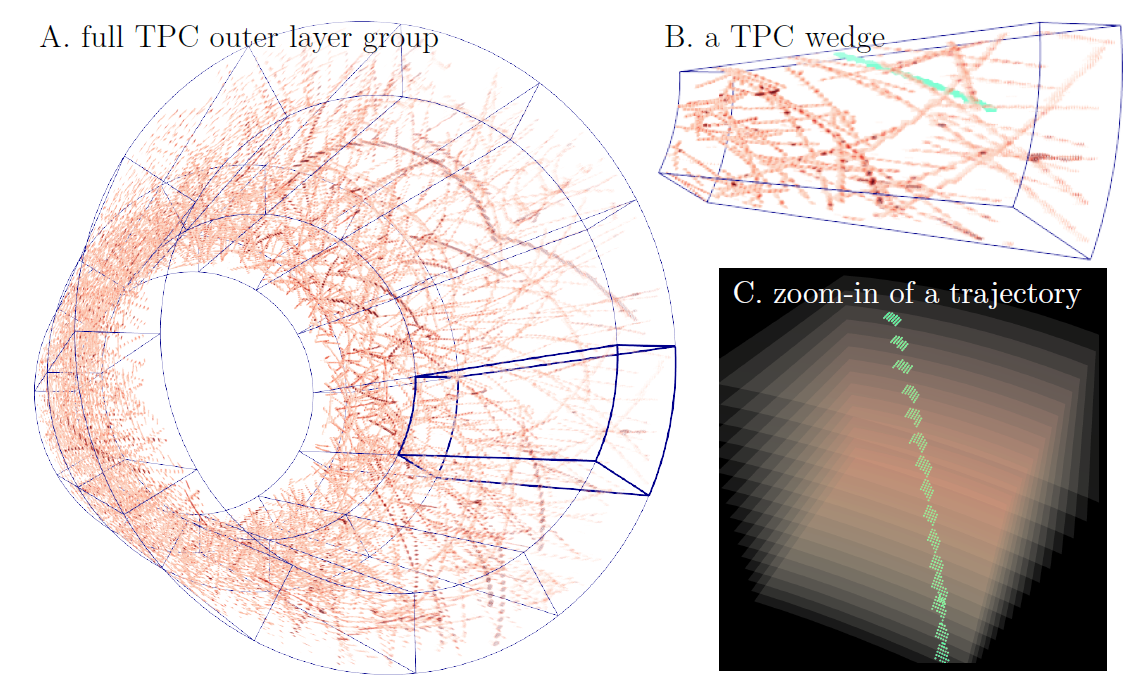 22
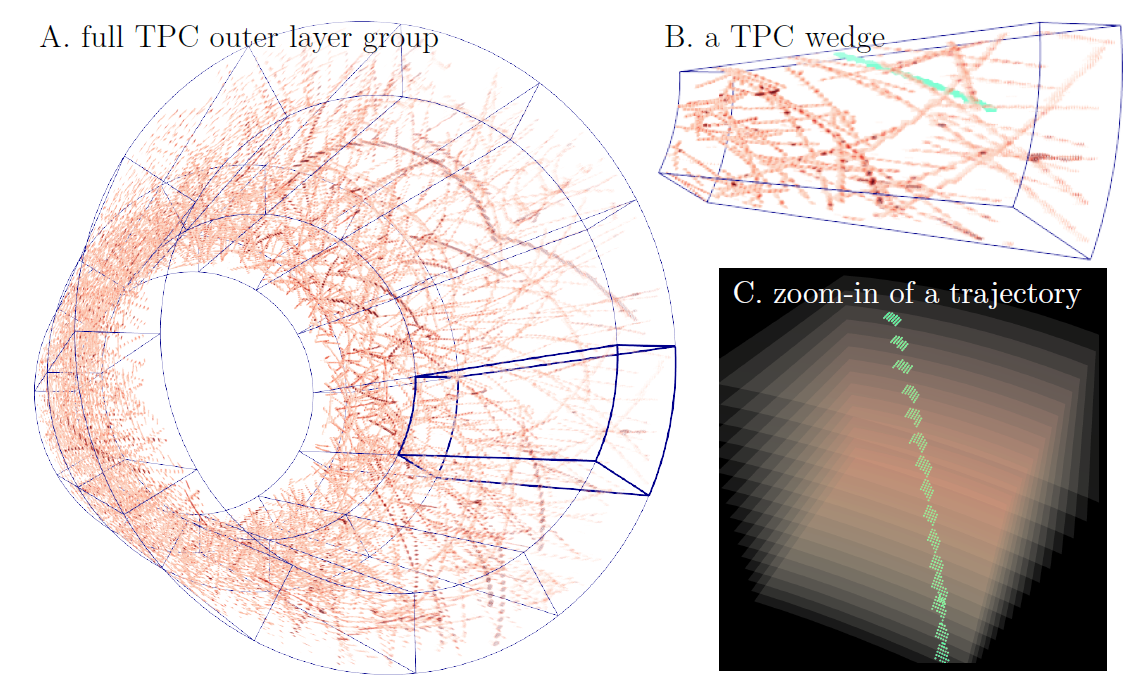 23
Locate the most valuable signals
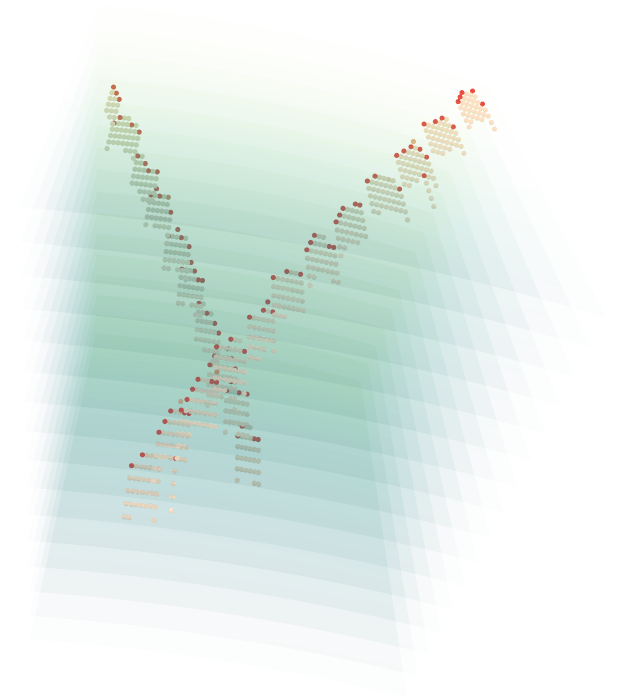 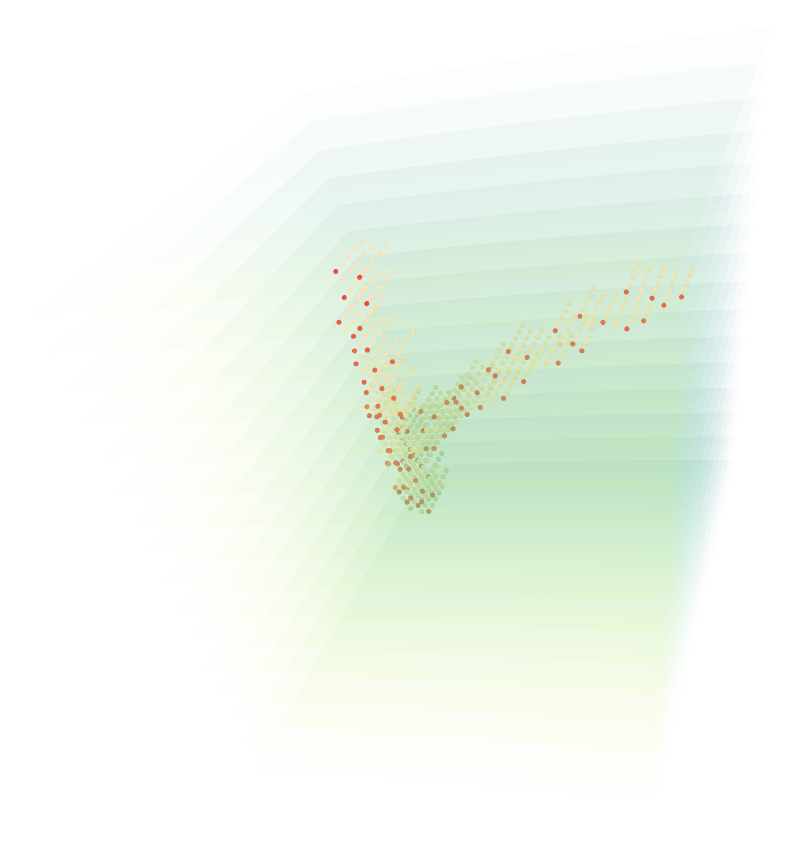 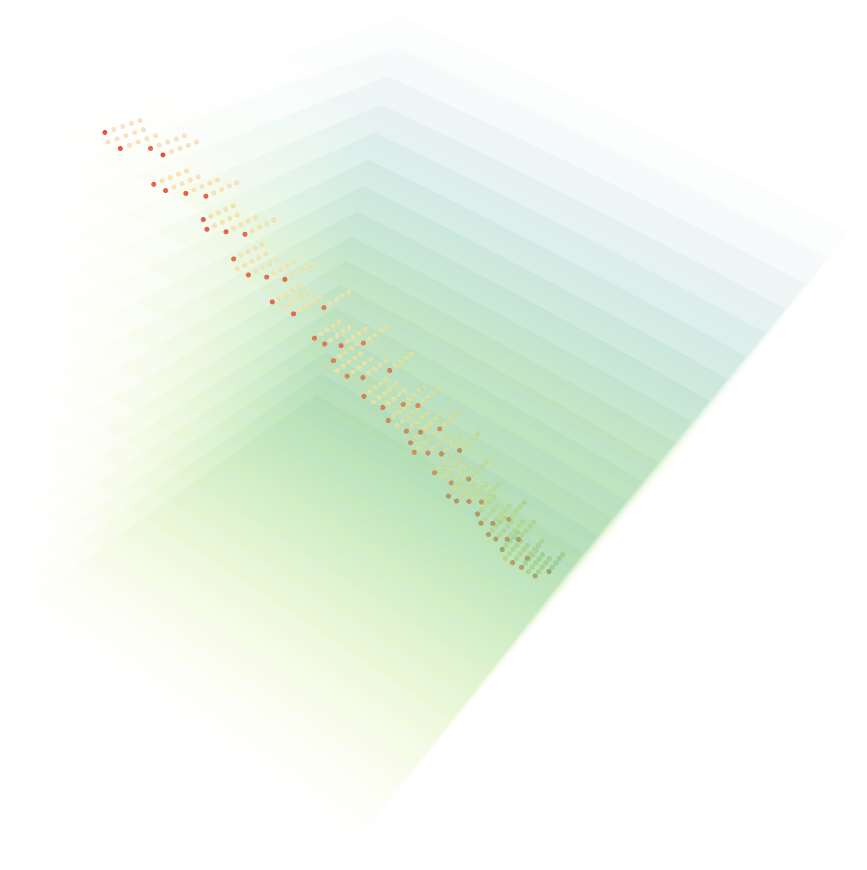 24
BCAE-VS 
Variable ratio Compression for Sparse input
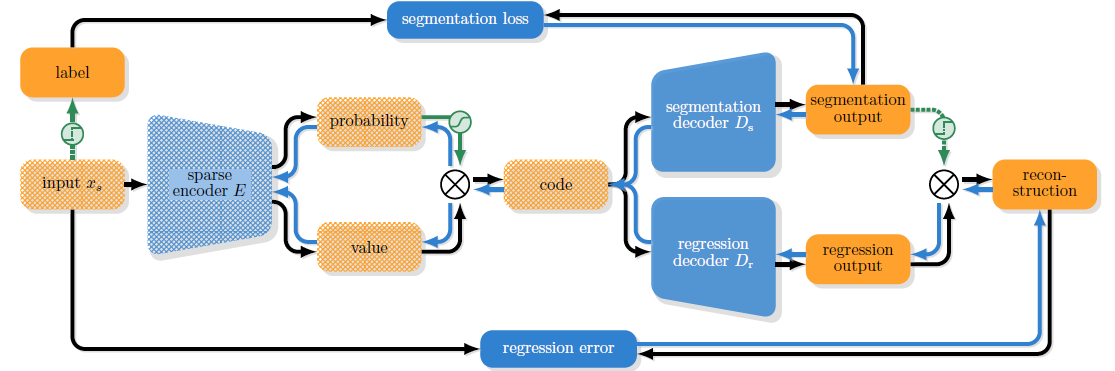 Sparse 
Convolution
25
Sparse Convolution Engines
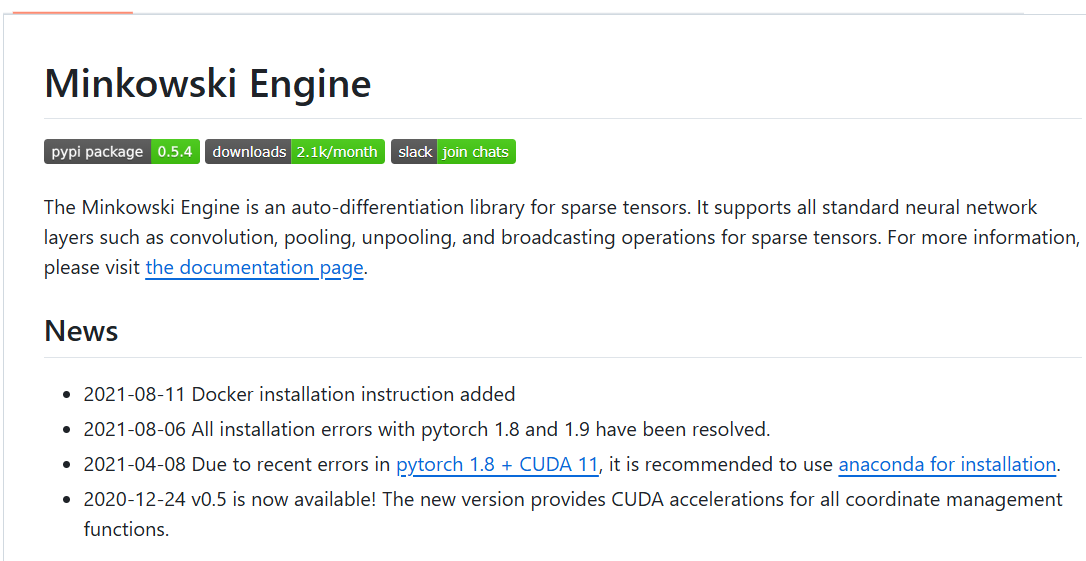 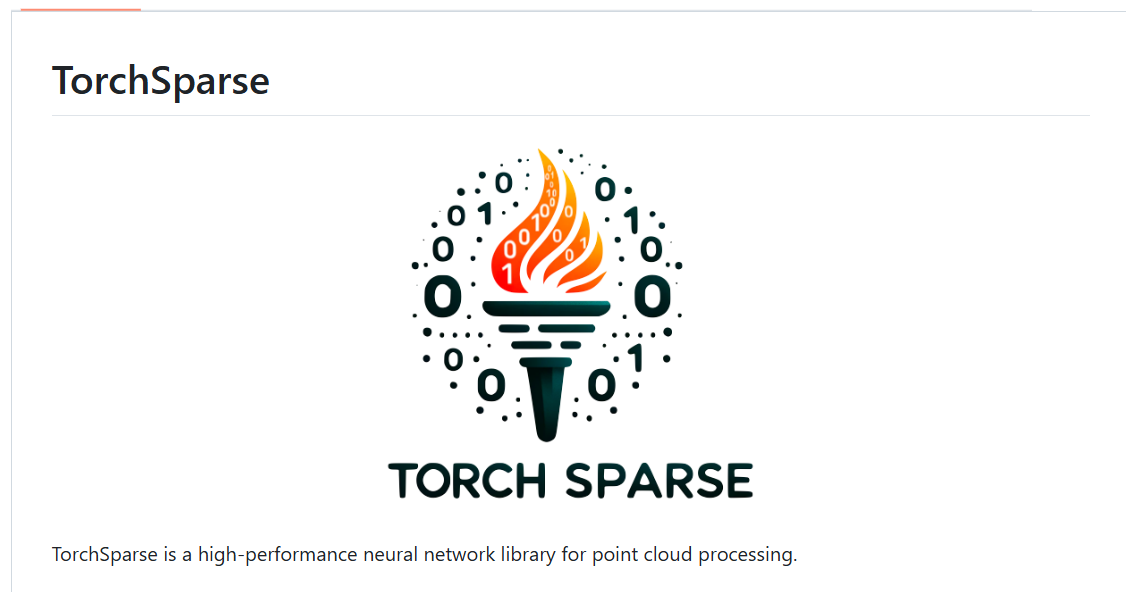 26
Performance Comparison
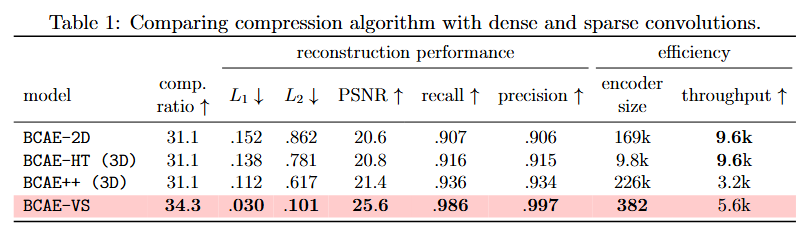 27
Performance Comparison
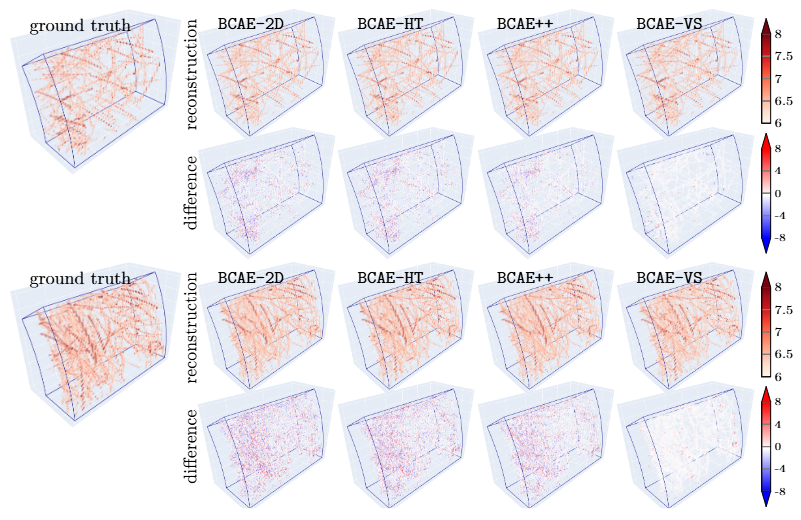 28
Reconstruction Accuracy—regression
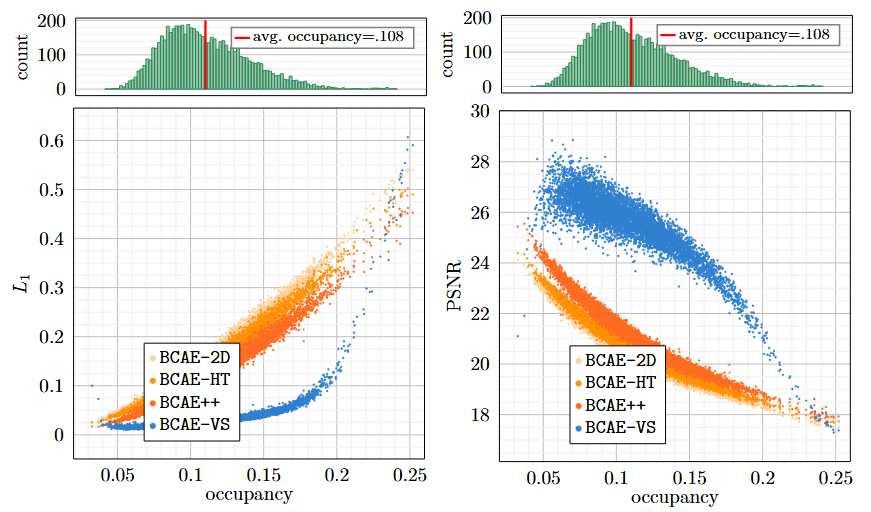 29
Reconstruction Accuracy—classification
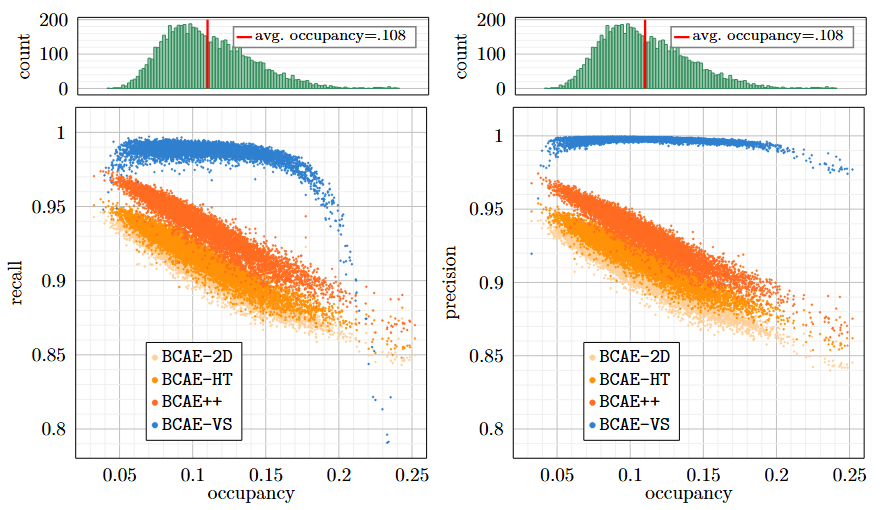 30
Variable compression ratio and Throughput
as function of sparsity
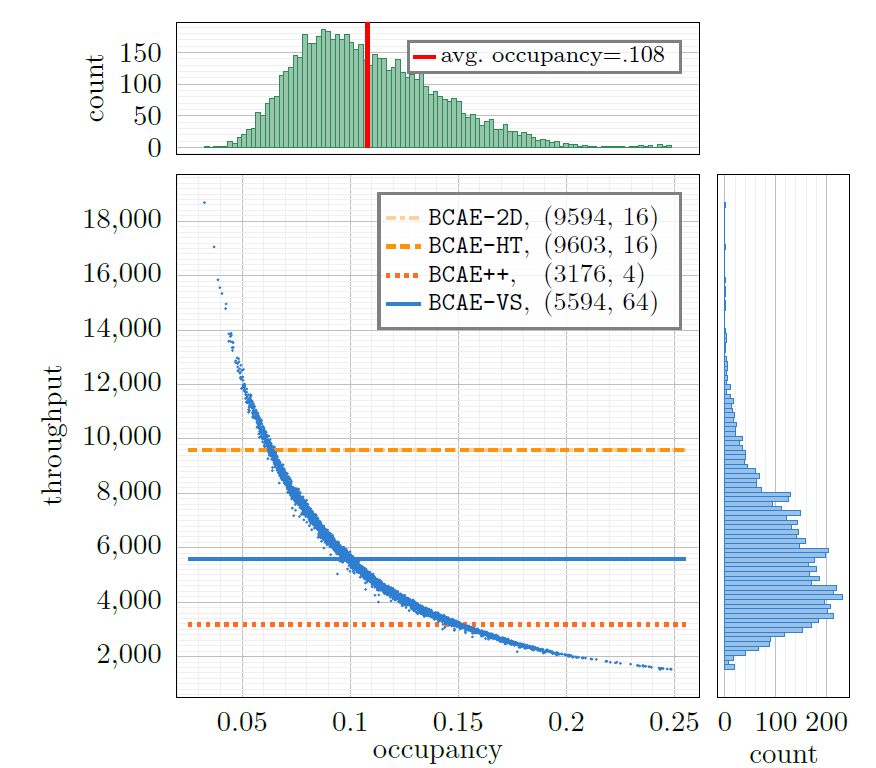 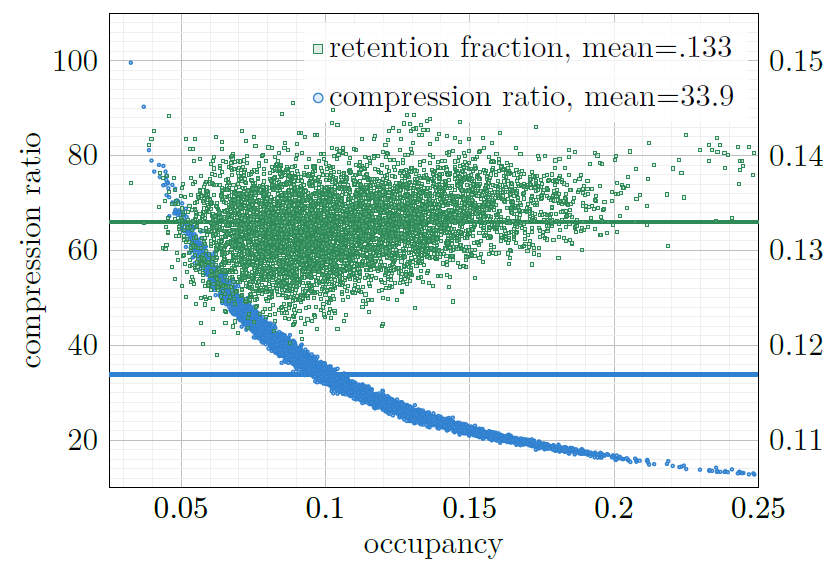 31
Newest Result of BCAE-VS on proton-proton Collision
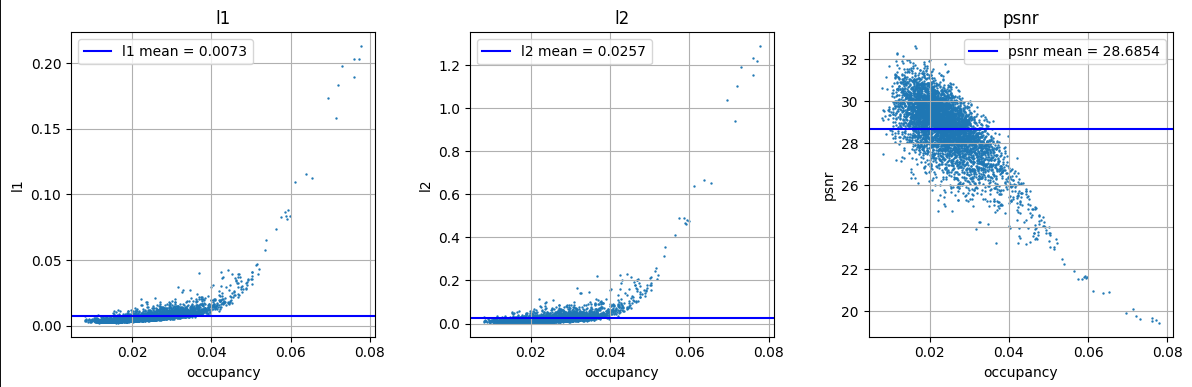 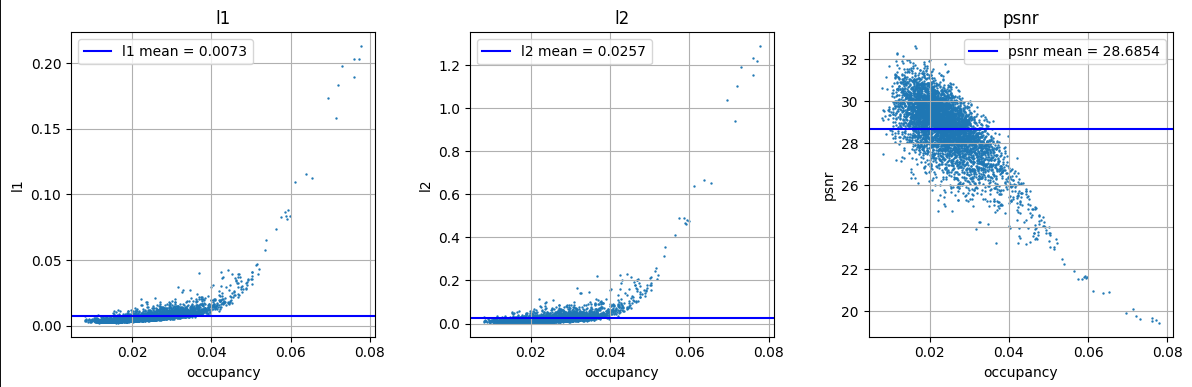 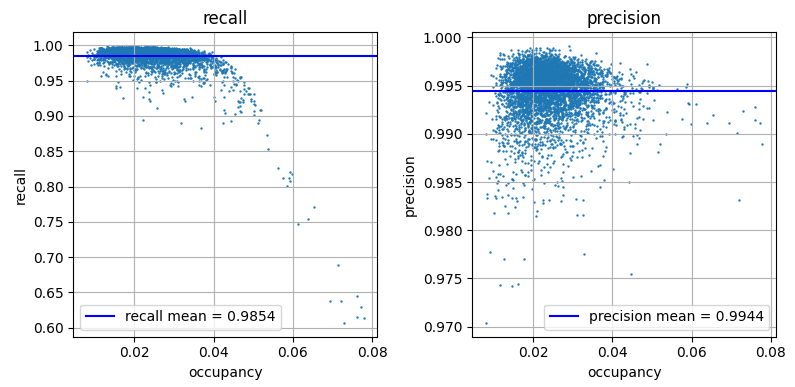 32
Neural Compressor on AI Accelerators
33
How Fast could Compression be on Alternative 
AI Hardware Accelerators
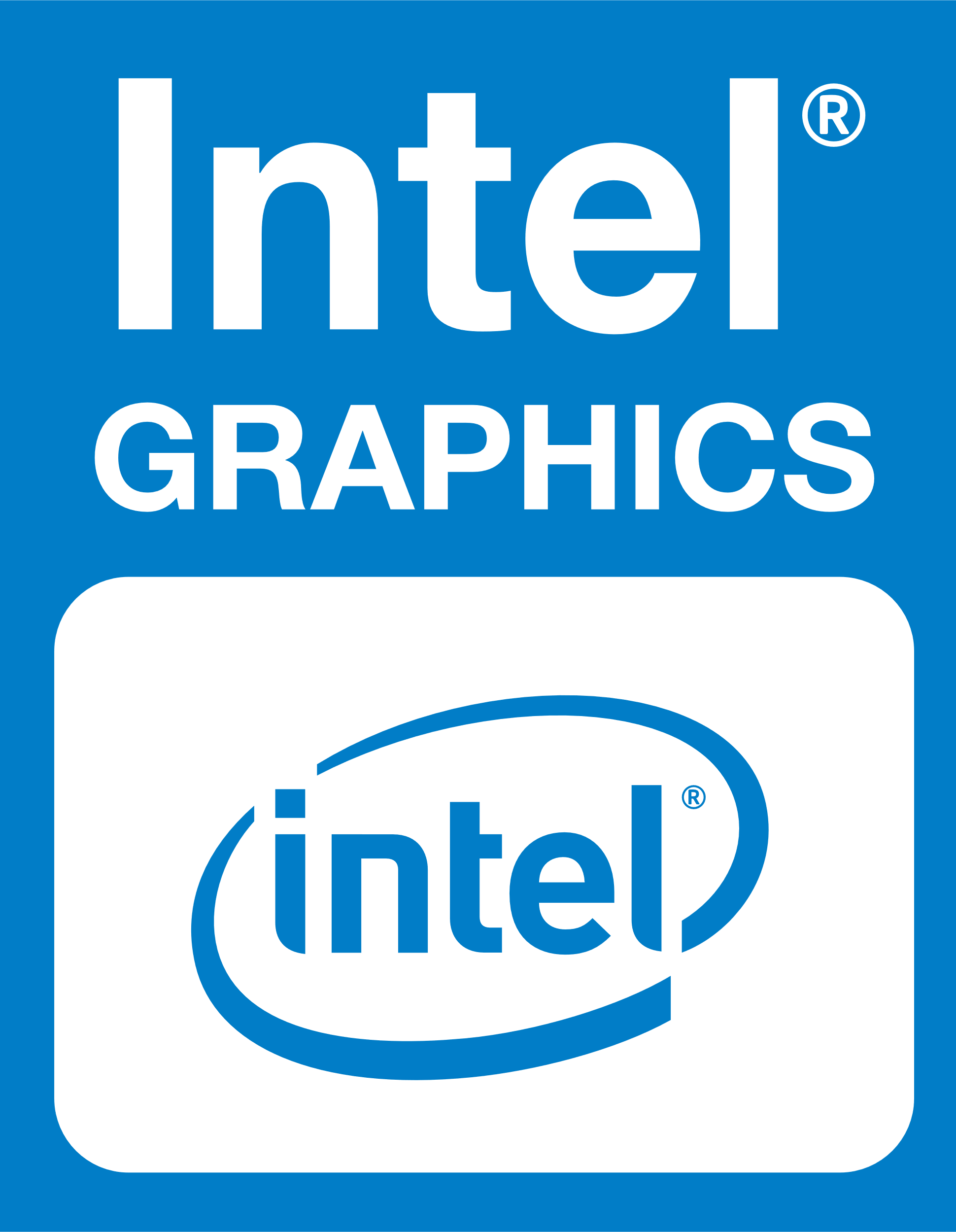 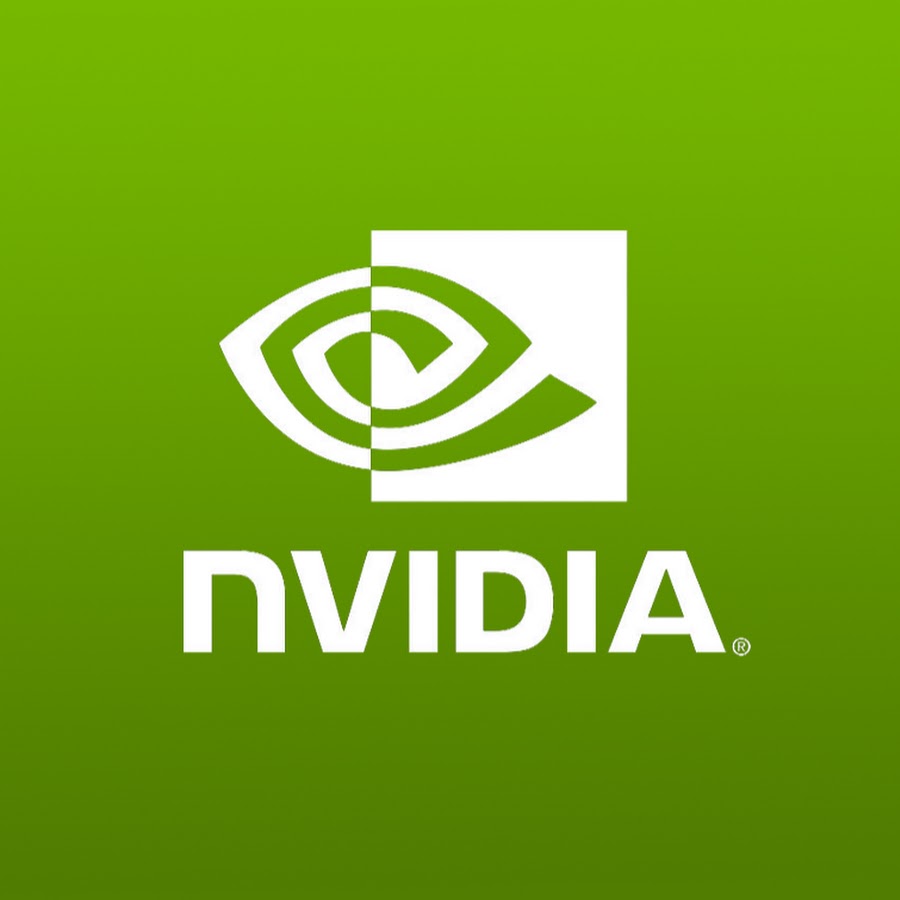 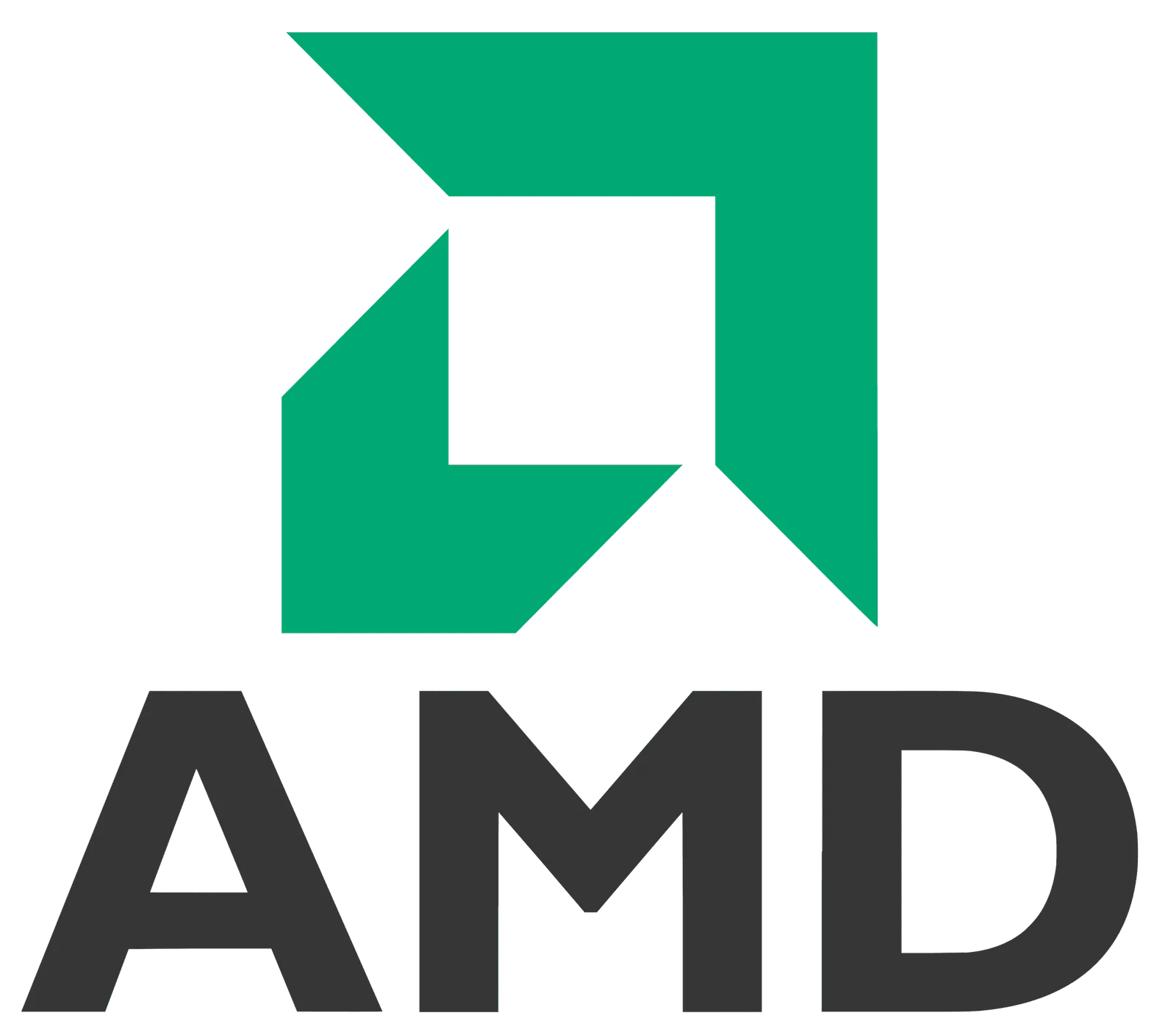 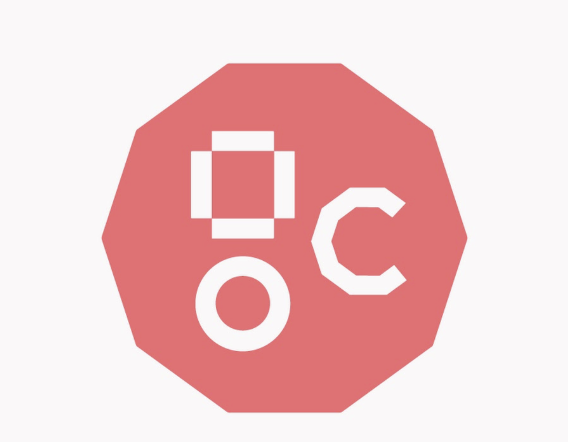 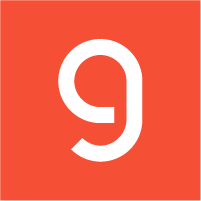 GraphCore and Groq (on-chip memory)
GPUs (shared memory)
34
BCAE-2D Encoder
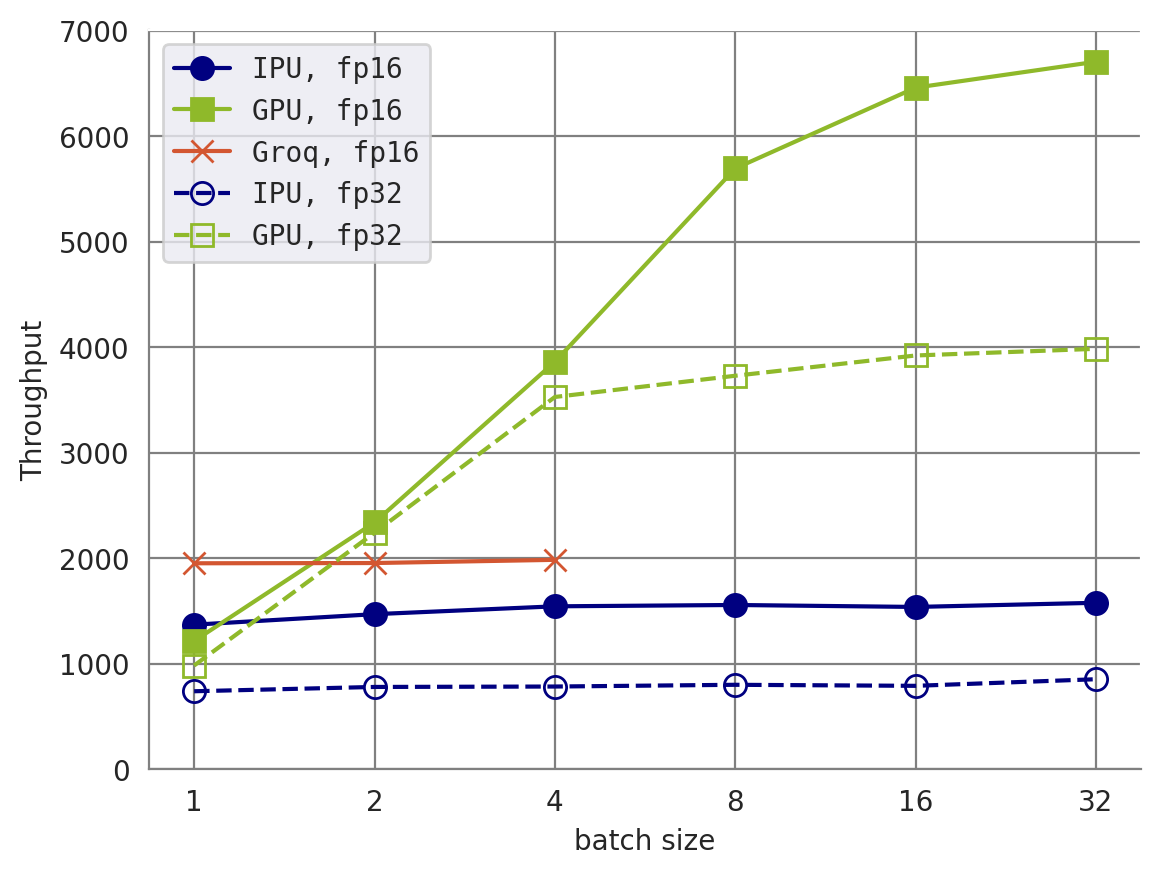 35
Thank you!
36